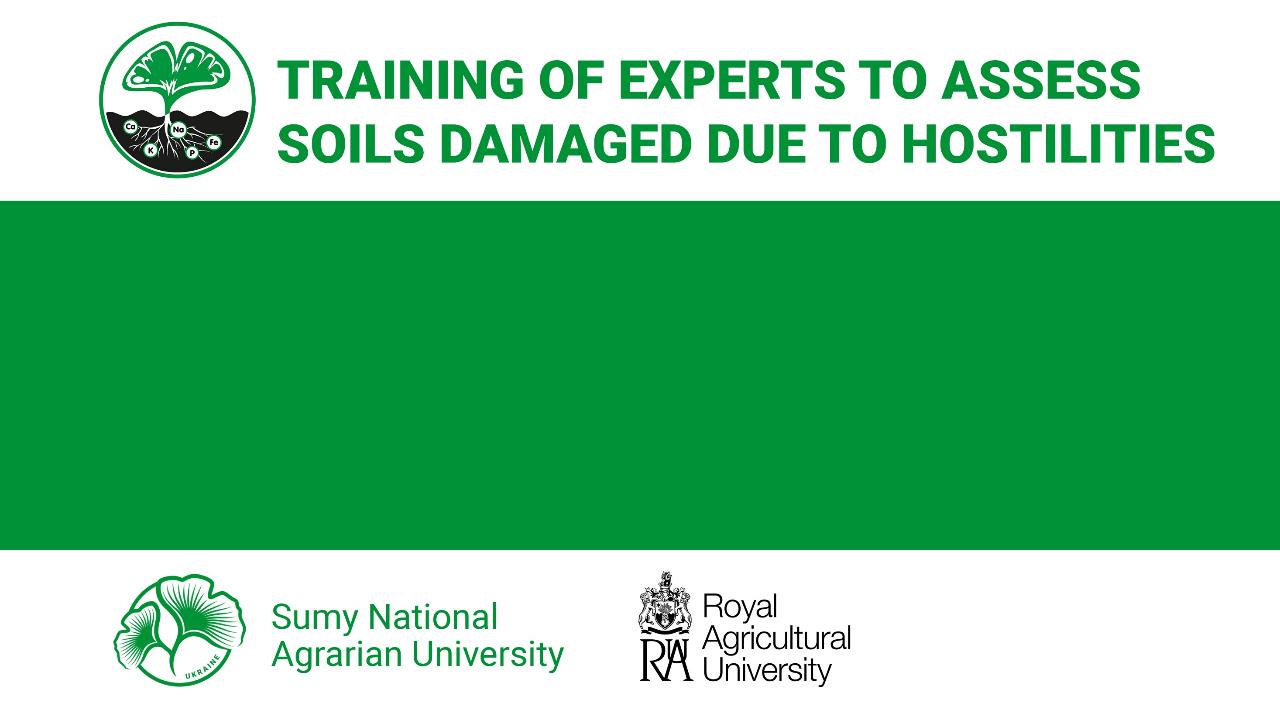 Moving towards net zero and farming systems fit for the futureDr Nicola D Cannon (Nicky)Professor of AgricultureSpecialism in agronomy
[Speaker Notes: Established in 1845, with 25 Students. 
The first agricultural college in the English speaking world
Granted Royal Charter

Today
Around 1,100 students
Four academic schools
Eight partner colleges
17,000 alumni
Our students join us from around the globe – we currently have students from 41 different countries studying with us.
We are fortunate to be located in a beautiful campus in the Cotwolds in the heart of the British countryside.
The cities of Bath, Bristol and Oxford are all within an hour’s drive of the University and London is less than 90 minutes away by train.]
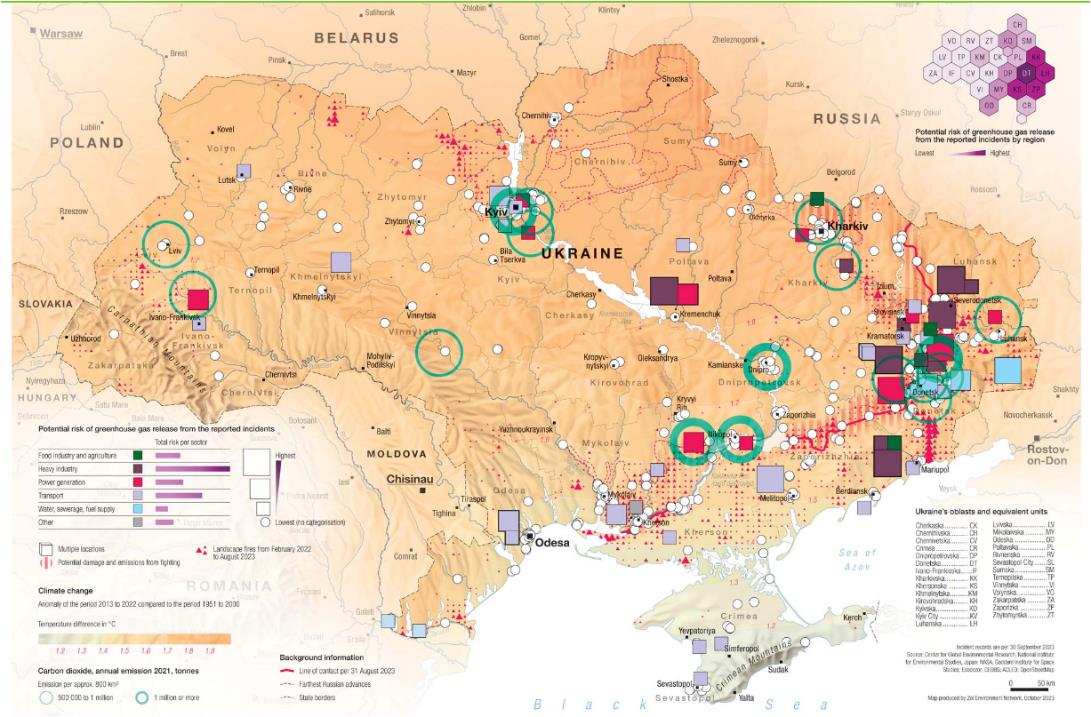 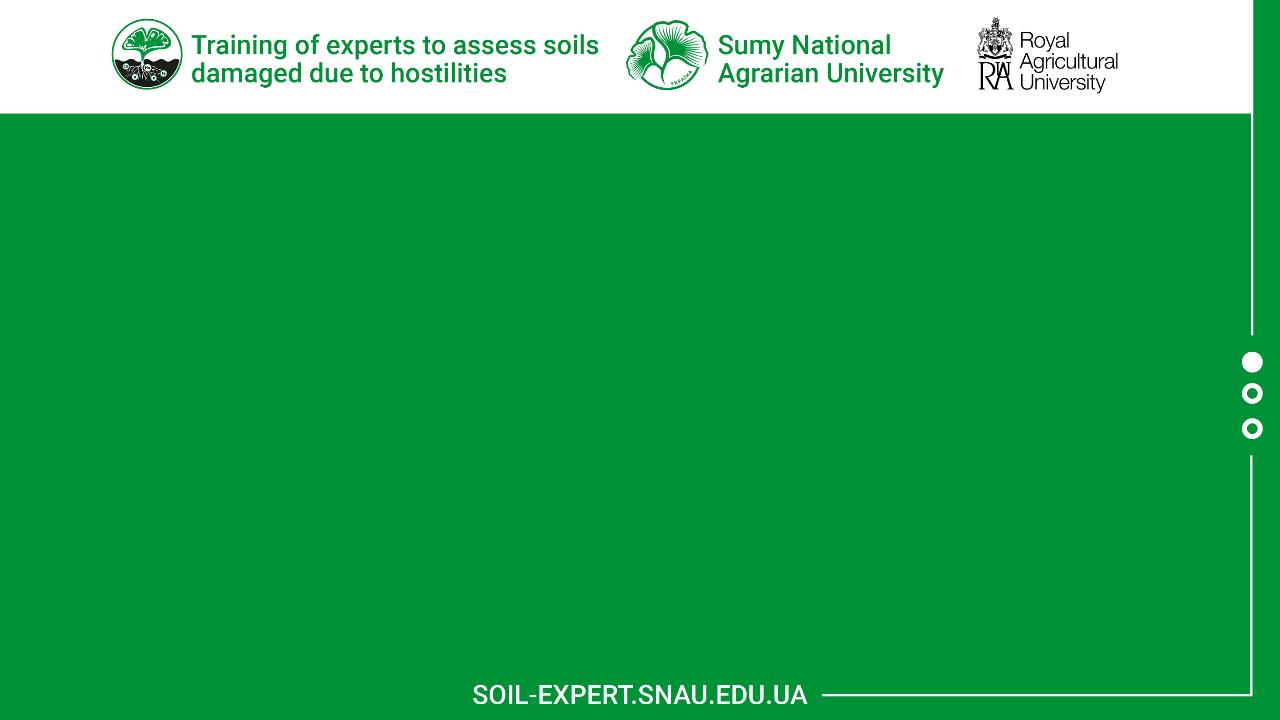 https://ceobs.org/ukraine-conflict-environmental-briefing-the-climate-crisis/
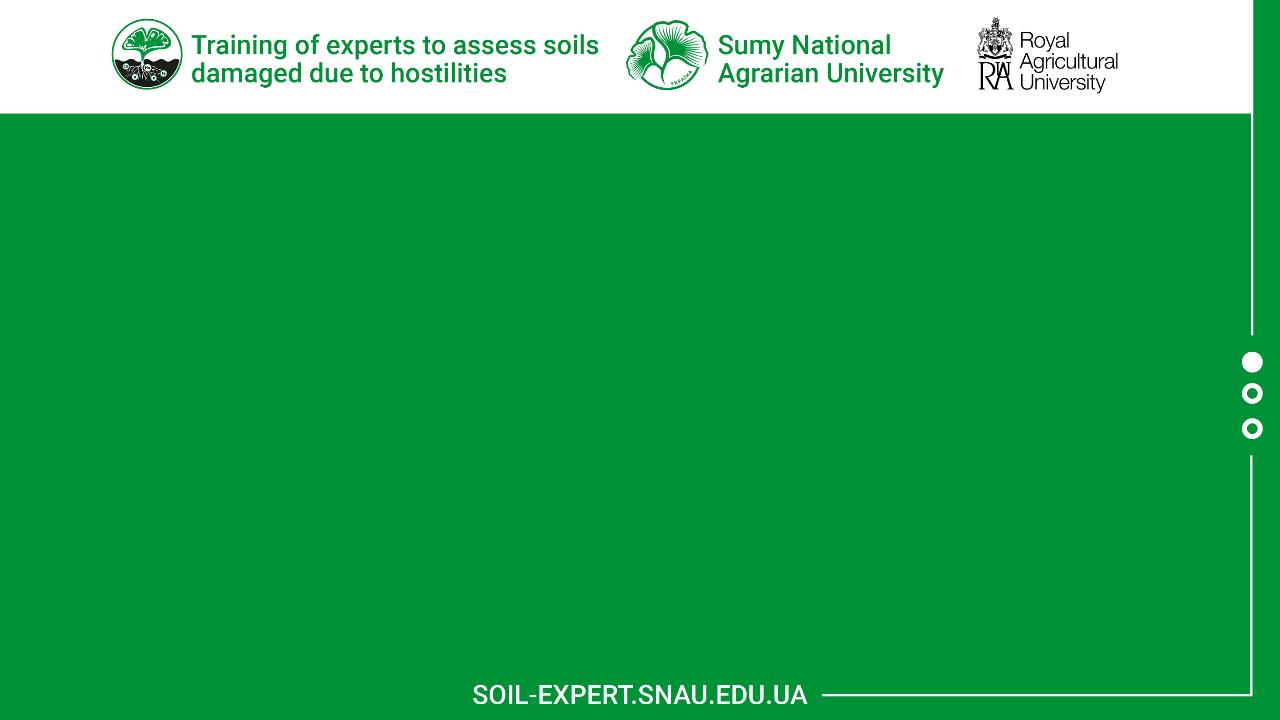 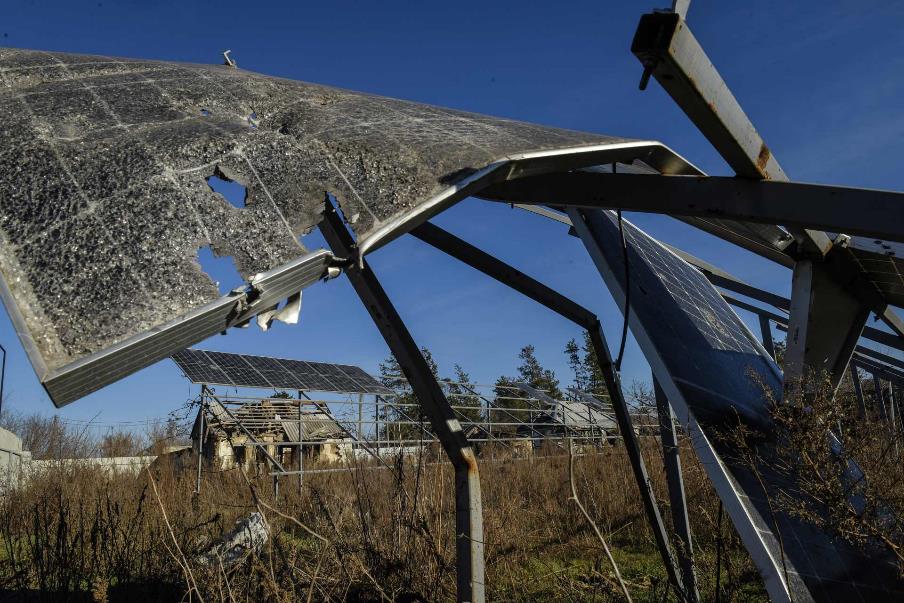 https://ceobs.org/ukraine-conflict-environmental-briefing-the-climate-crisis/
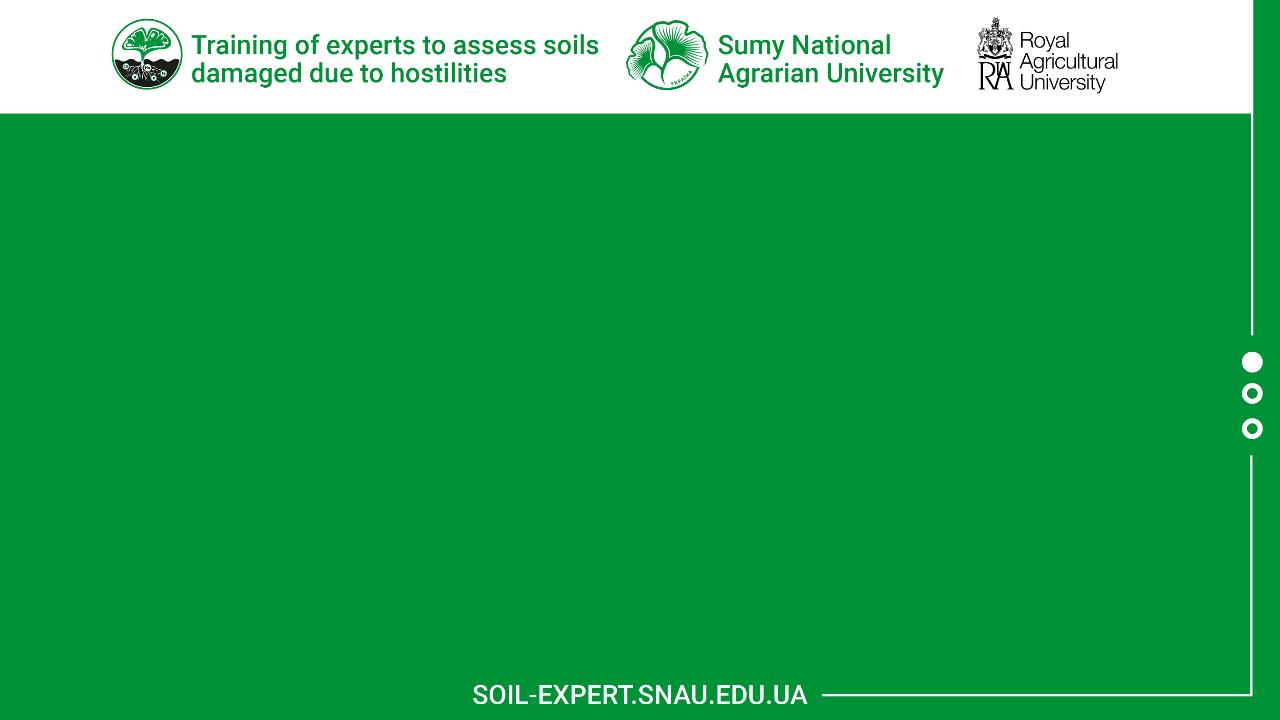 Ukraine climate policy before 2022
Ukraine’s economy was carbon intensive prior to 2022 esp energy, industry & ag
Economic downturn ‘helped’ Ukraine reach target emission reductions from 942.8 MT CO2 in 1990 to 327.3 in 2021
In 2016, Ukraine ratified the Paris Agreement to reduce emissions by 40% from the 1990 levels (this allowed for economic growth)
In 2021 submitted 2030 climate targets for UNFCCC aiming to slightly reduce emissions but allow economic growth
In mid 2020 Ukraine announced it would align itself to the European Green New Deal
https://ceobs.org/ukraine-conflict-environmental-briefing-the-climate-crisis/
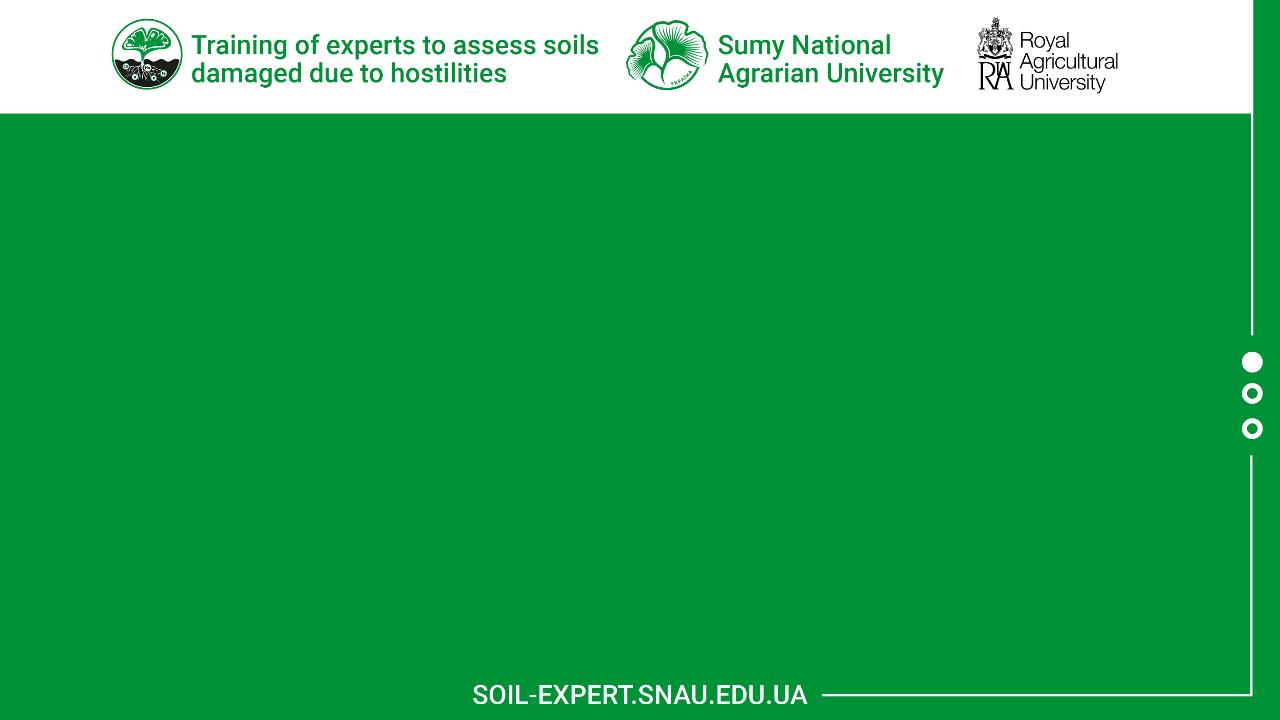 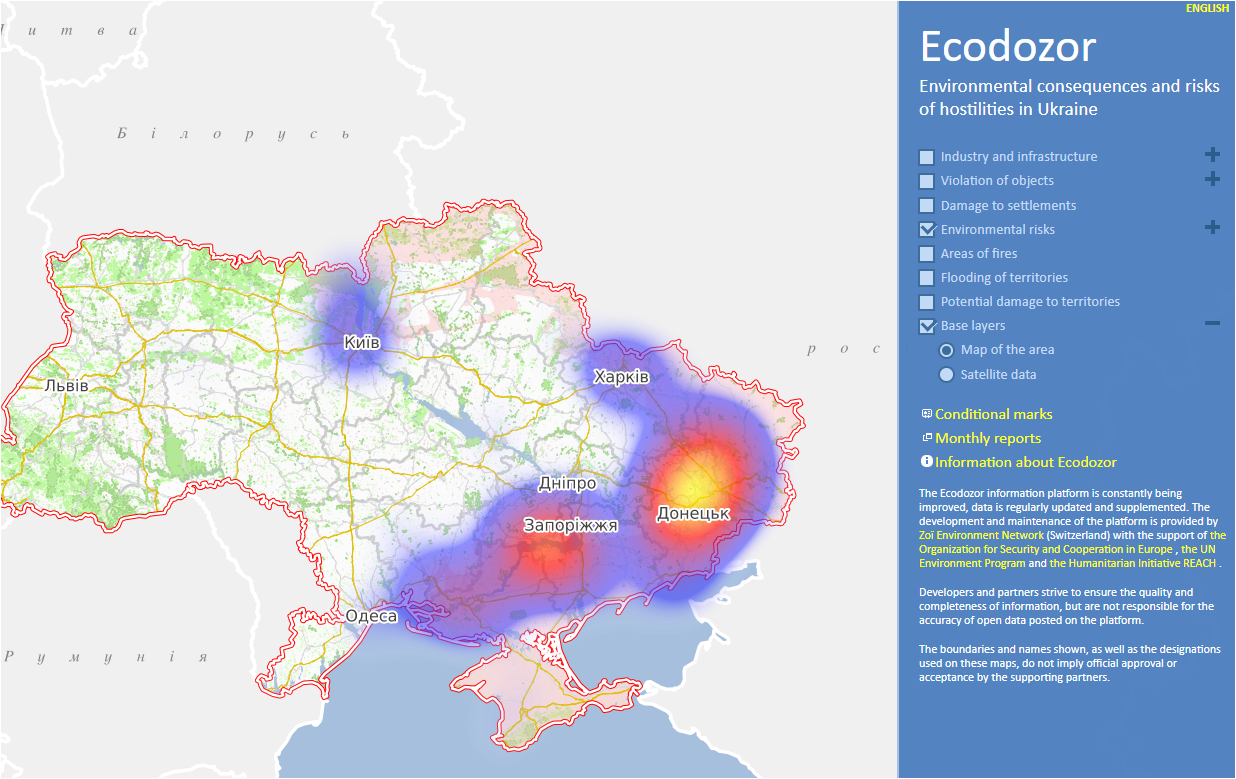 https://ecodozor.org/
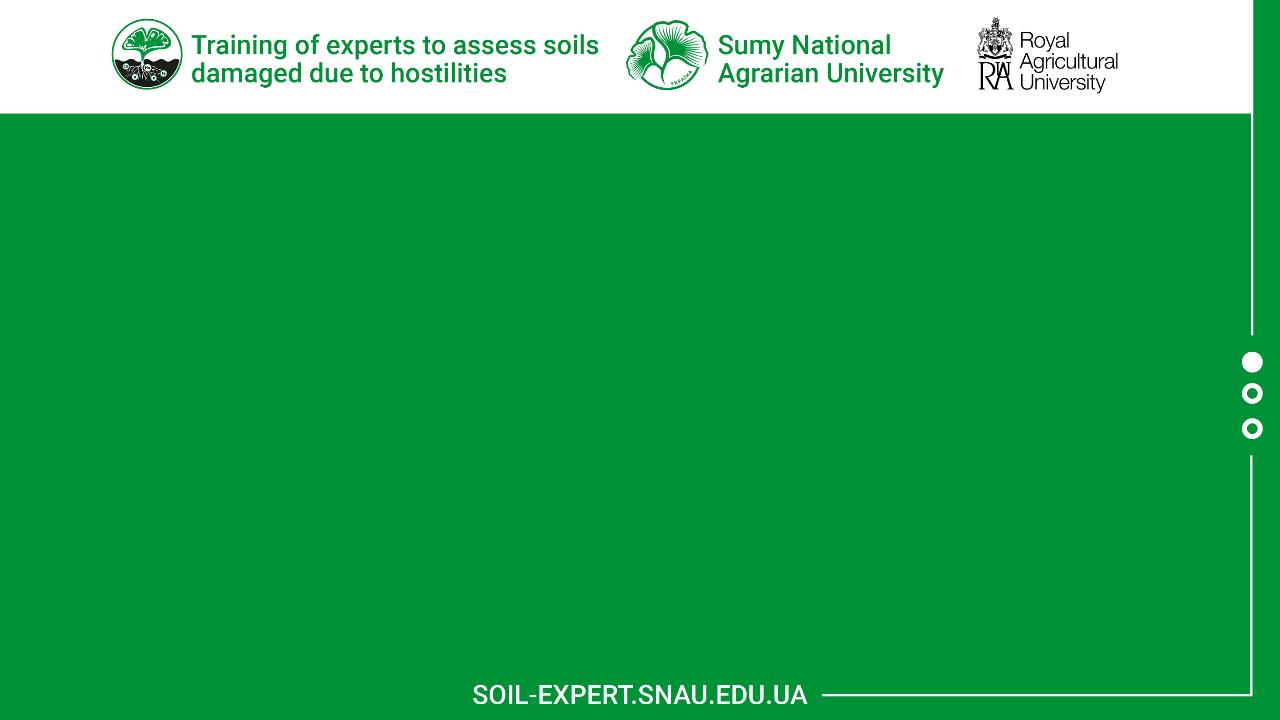 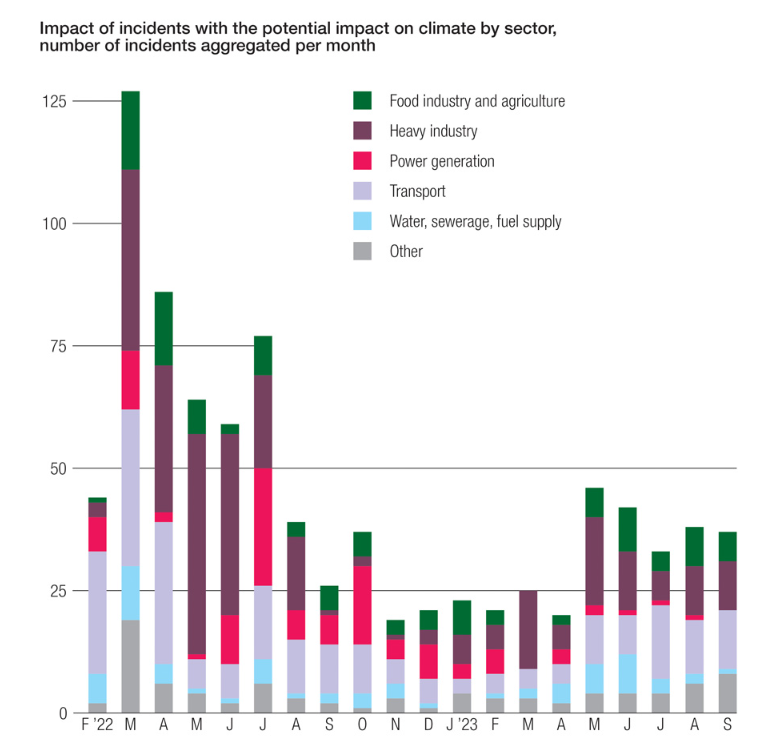 https://ecodozor.org/
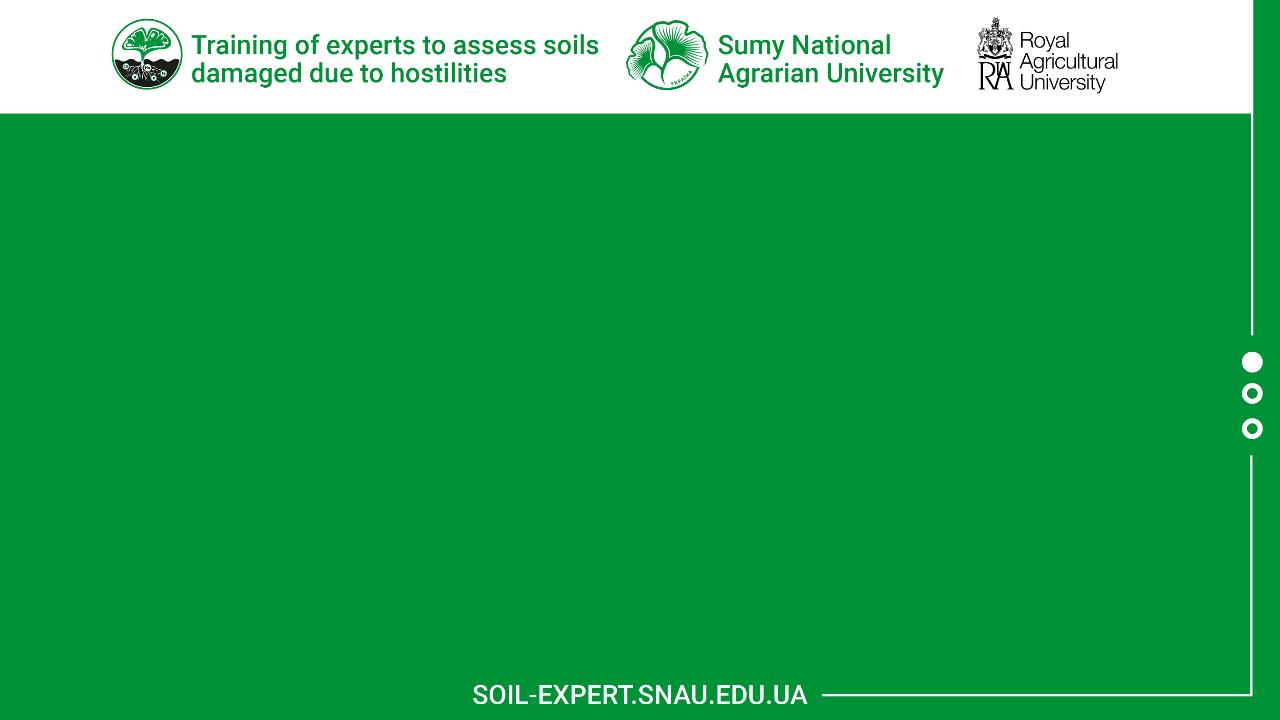 Ukraine is warming….
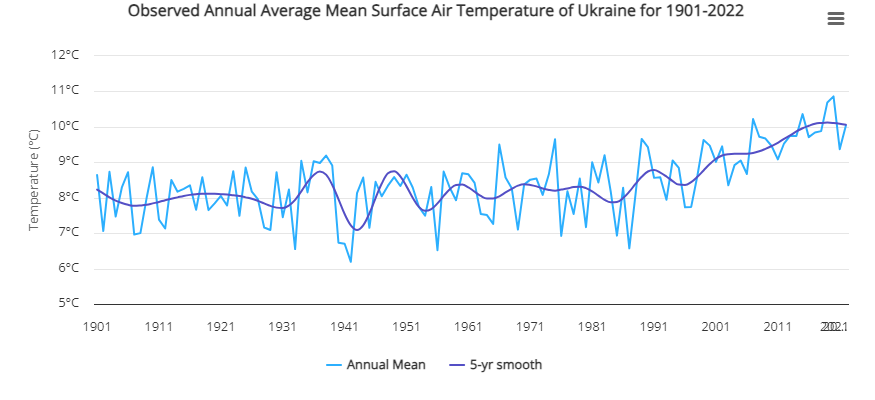 https://climateknowledgeportal.worldbank.org/country/ukraine/climate-data-historical
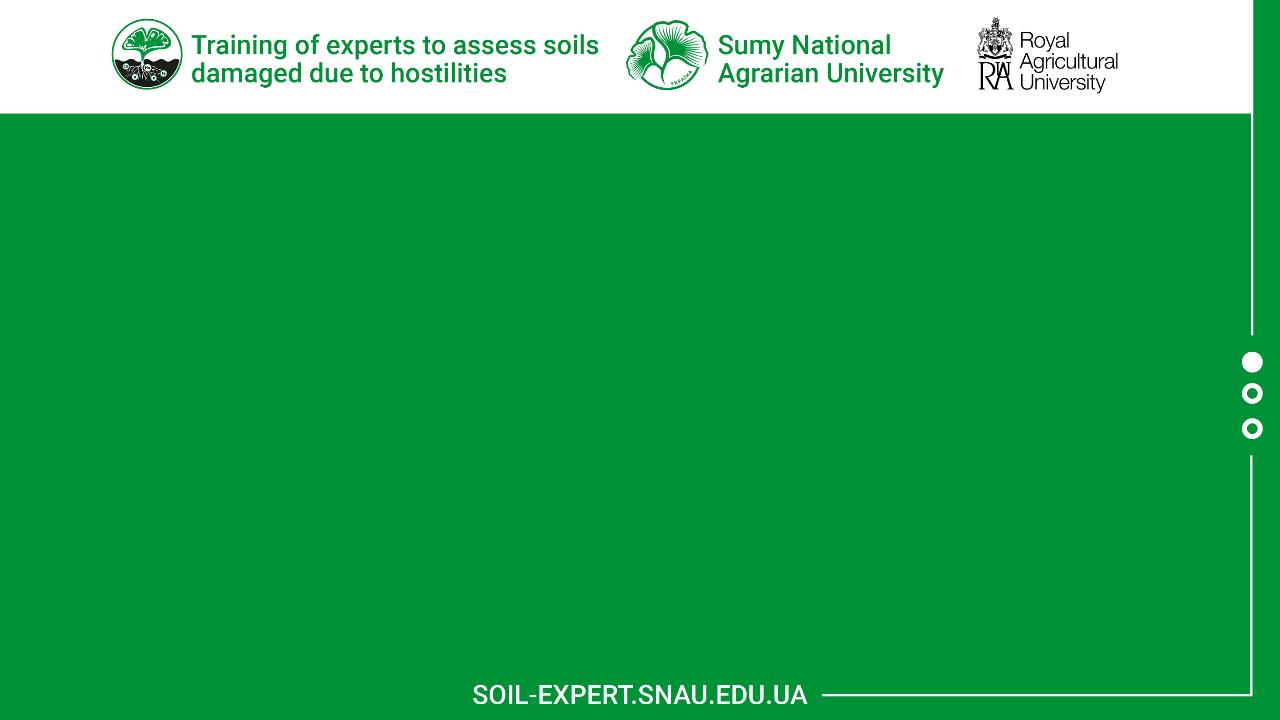 The country needs to be prepared for a changing climate
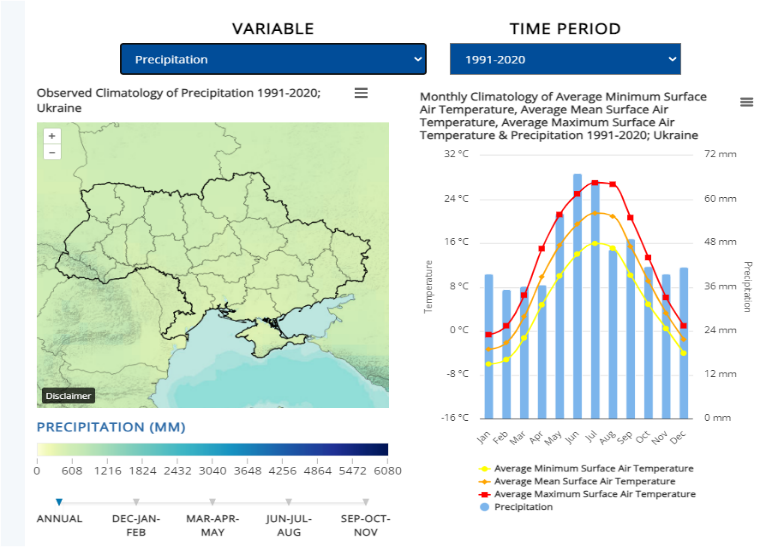 https://climateknowledgeportal.worldbank.org/country/ukraine/climate-data-historical
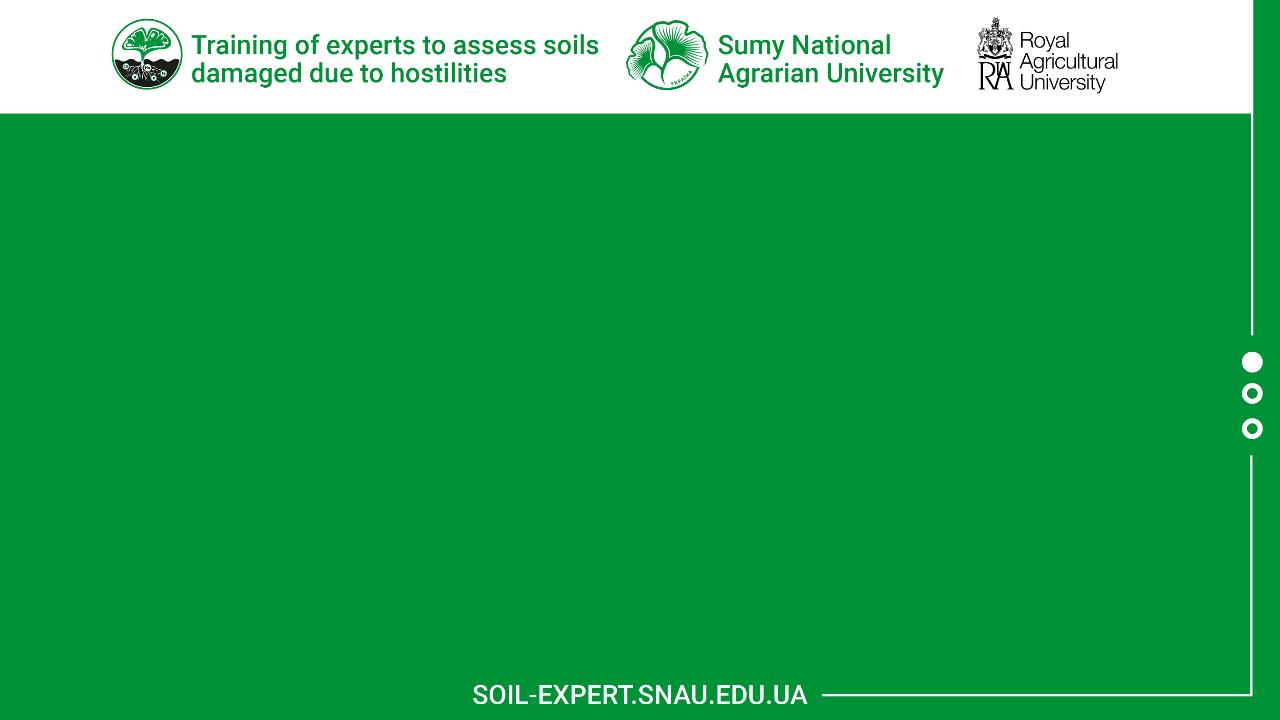 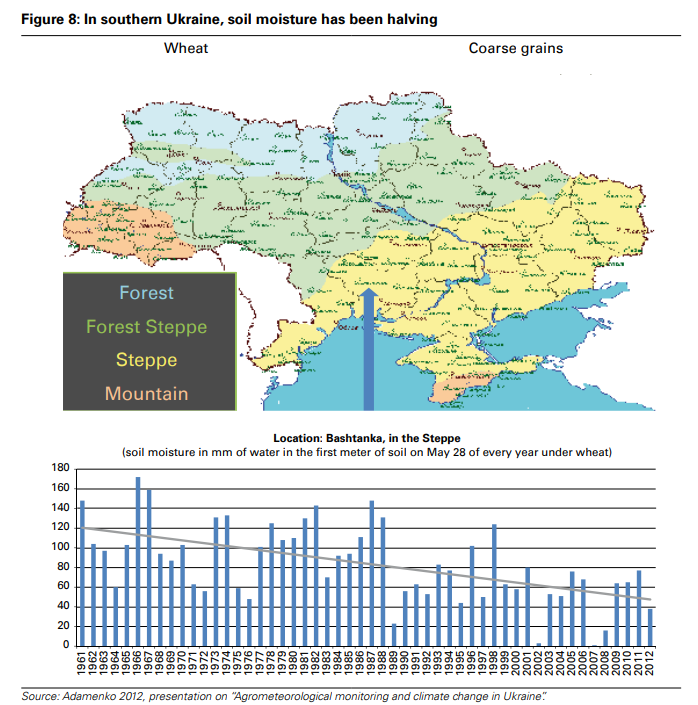 World Bank 2014
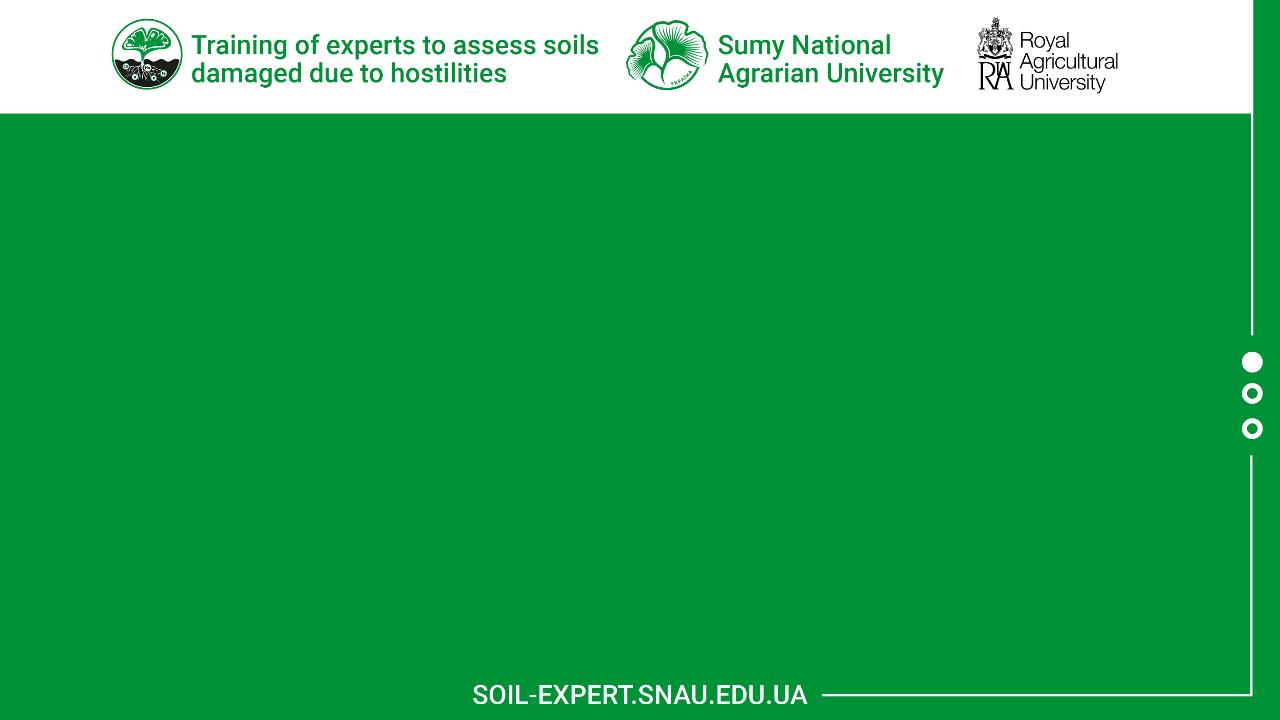 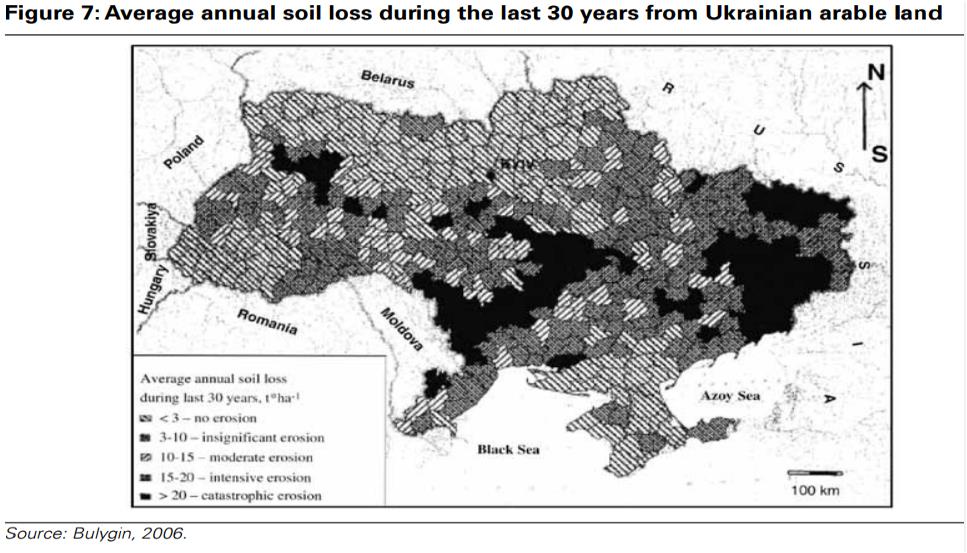 World Bank 2014
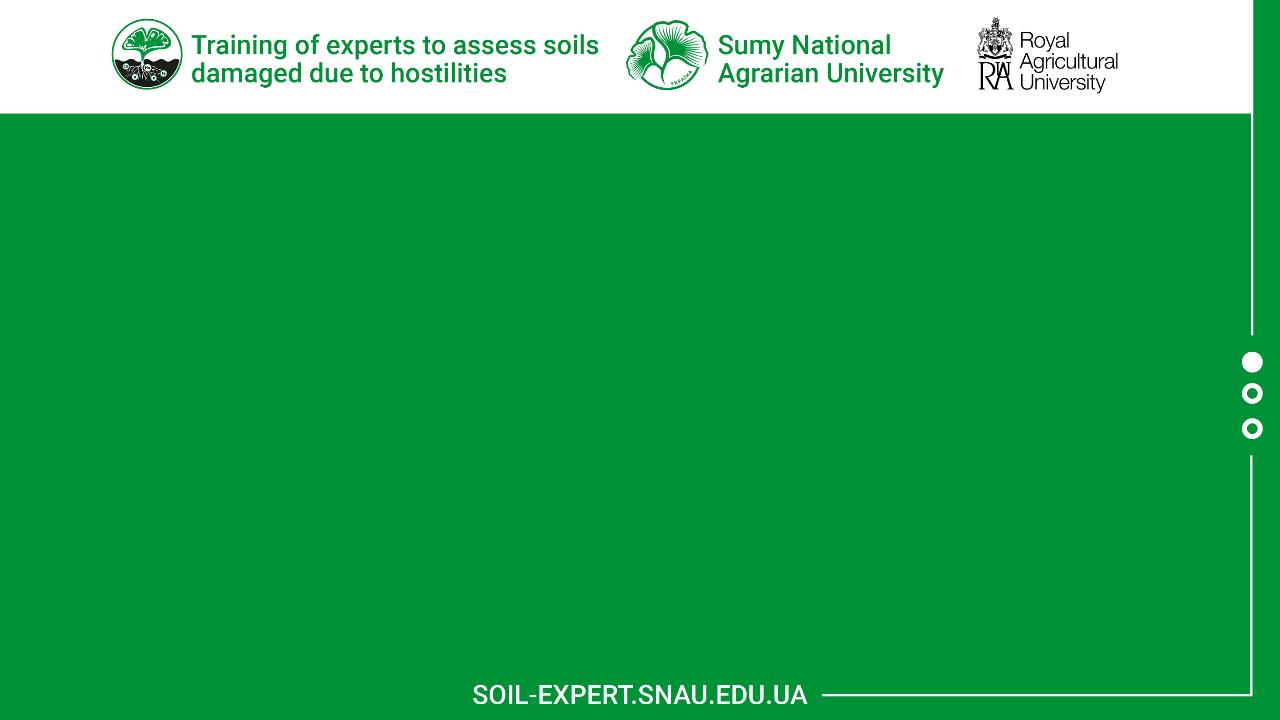 A new vision for Ukraine
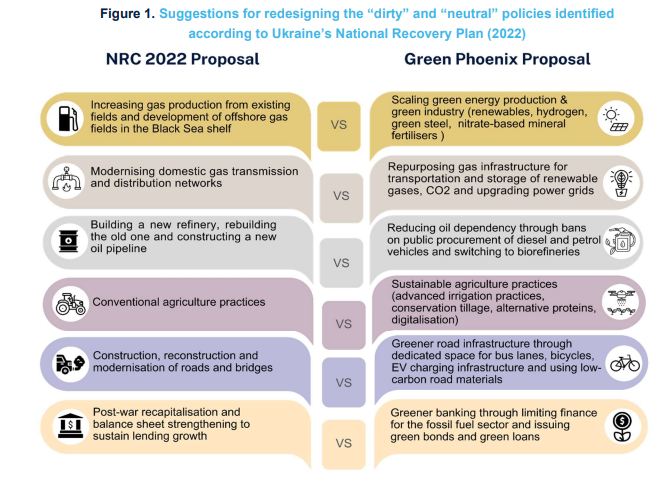 https://www.smithschool.ox.ac.uk/sites/default/files/2023-06/The-Green-Phoenix-Framework-a-climate-positive-plan-for-economic-recovery-in-Ukraine.pdf
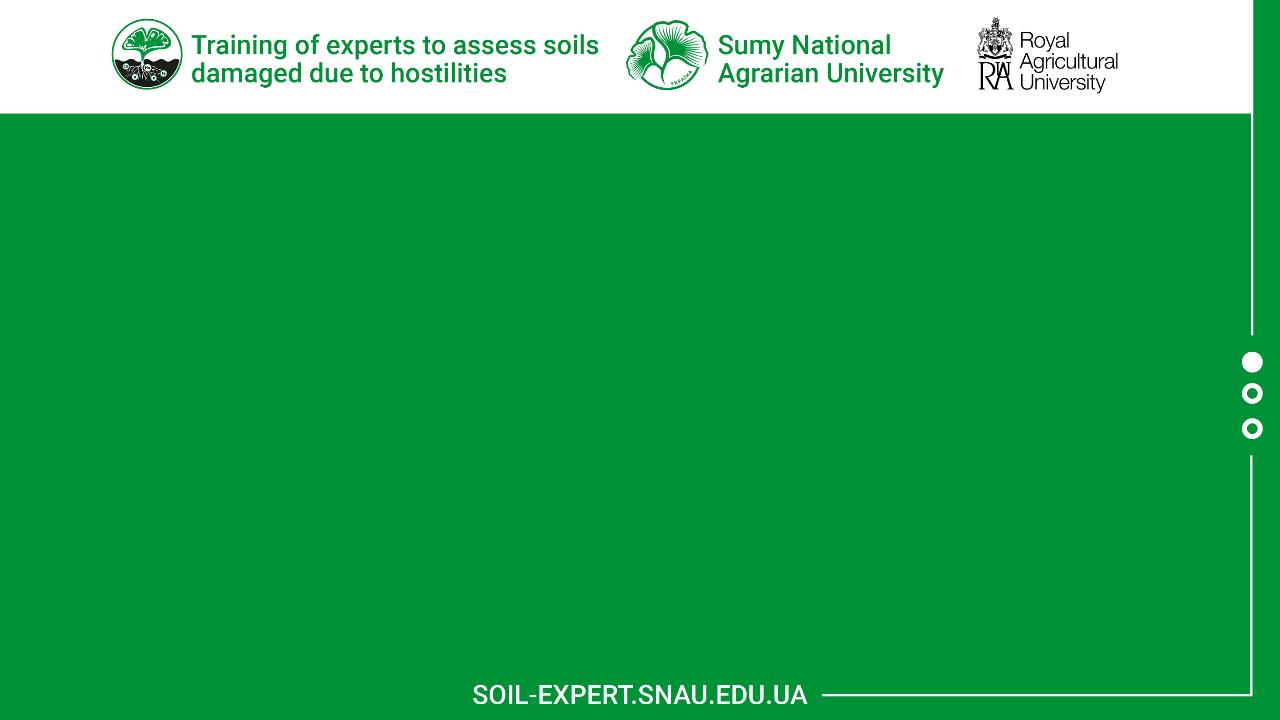 Net zero is the sum of emissions is equal to the sum of sequestration
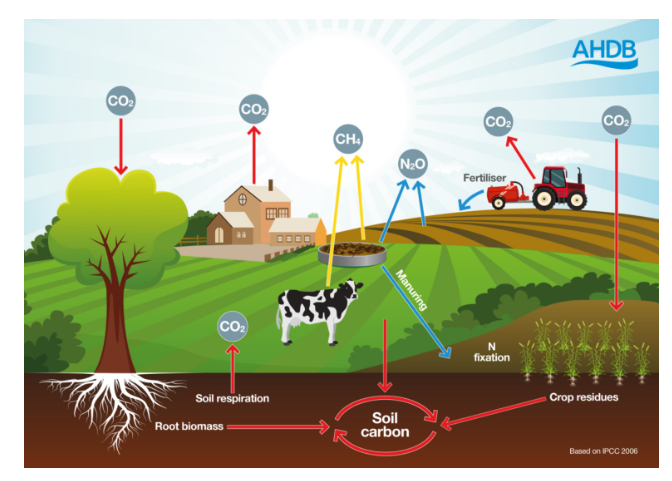 https://ahdb.org.uk/carbon
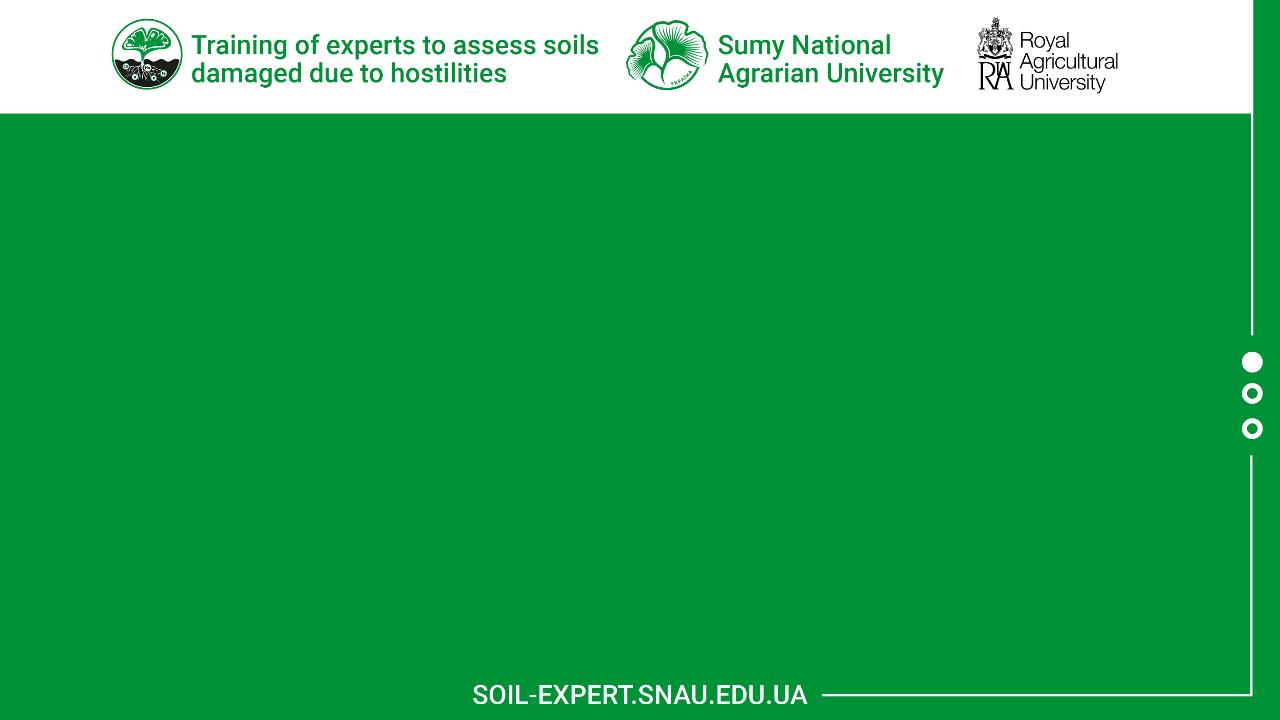 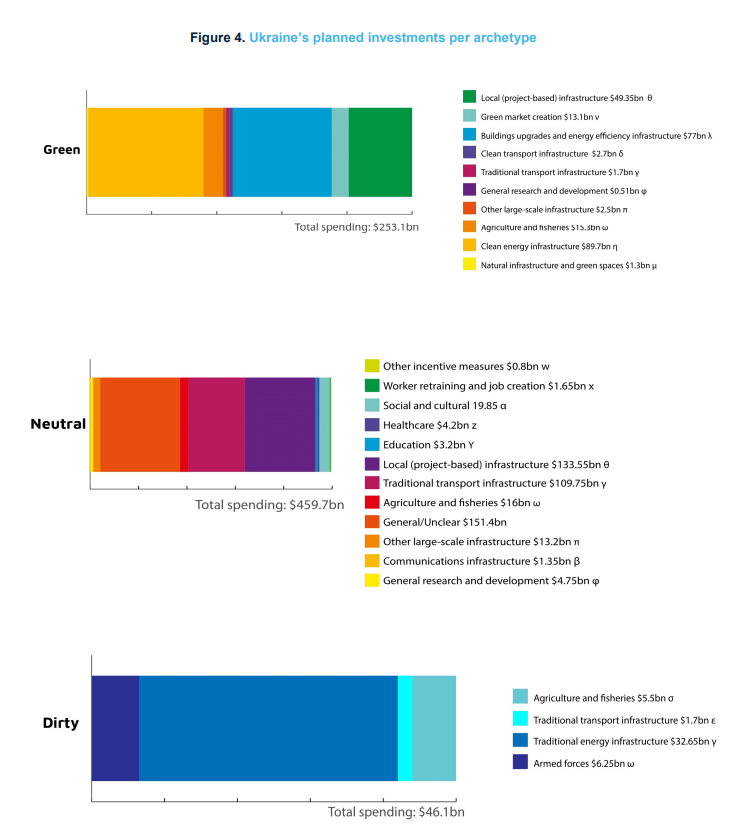 https://www.smithschool.ox.ac.uk/sites/default/files/2023-06/The-Green-Phoenix-Framework-a-climate-positive-plan-for-economic-recovery-in-Ukraine.pdf
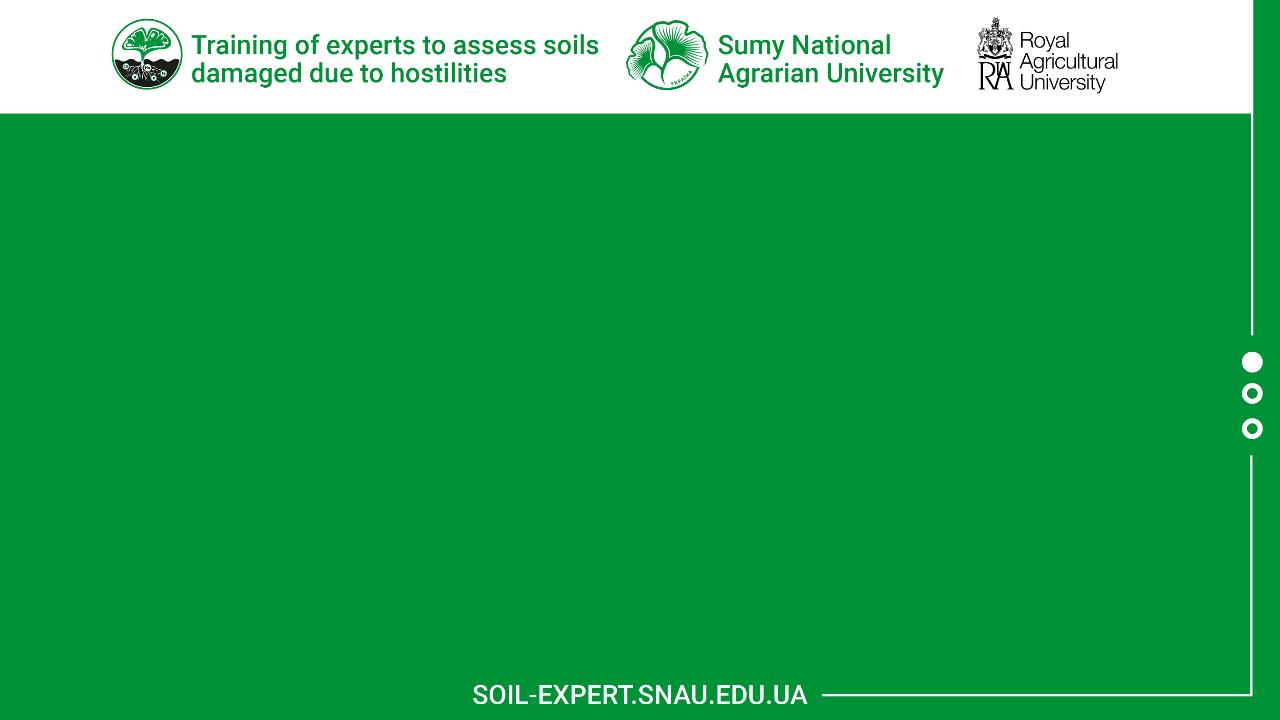 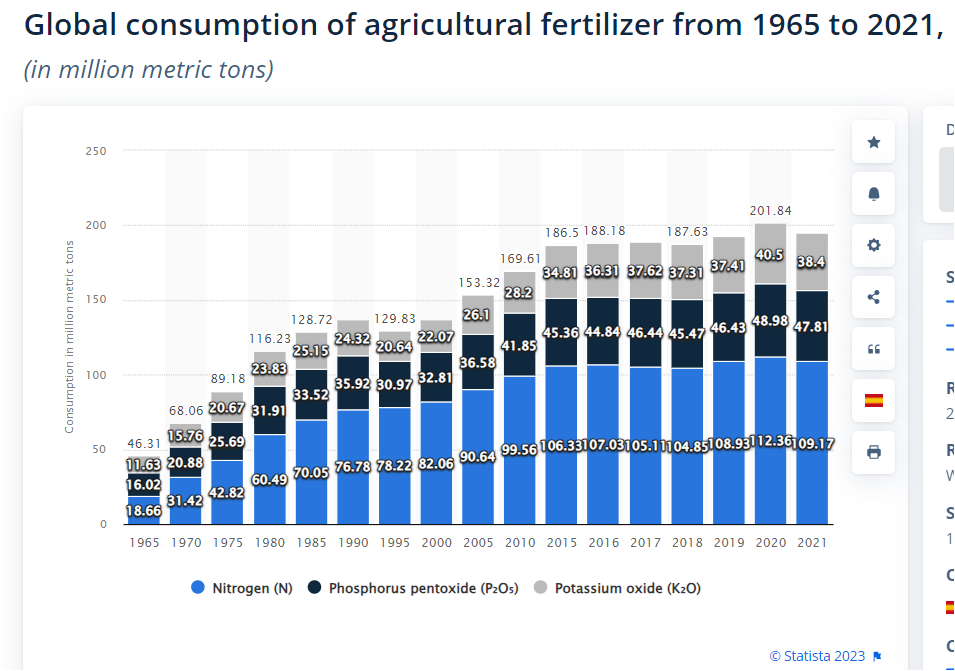 https://www.statista.com/statistics/438967/fertilizer-consumption-globally-by-nutrient/
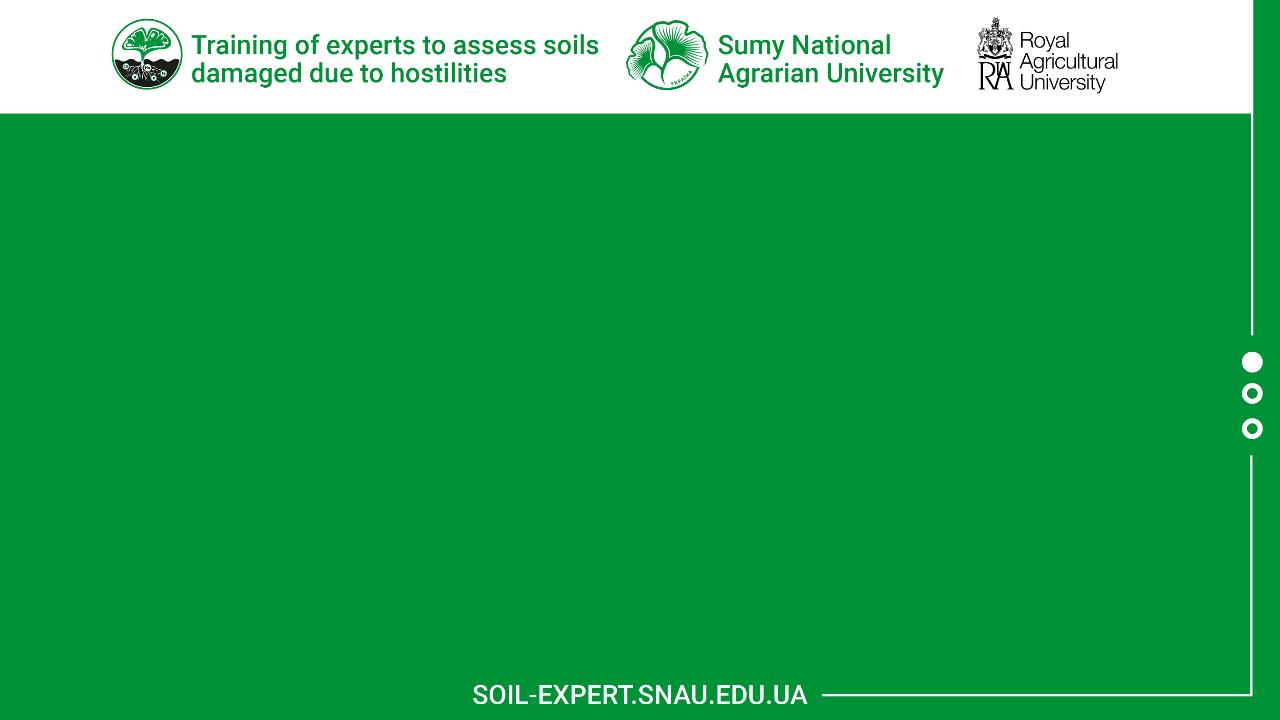 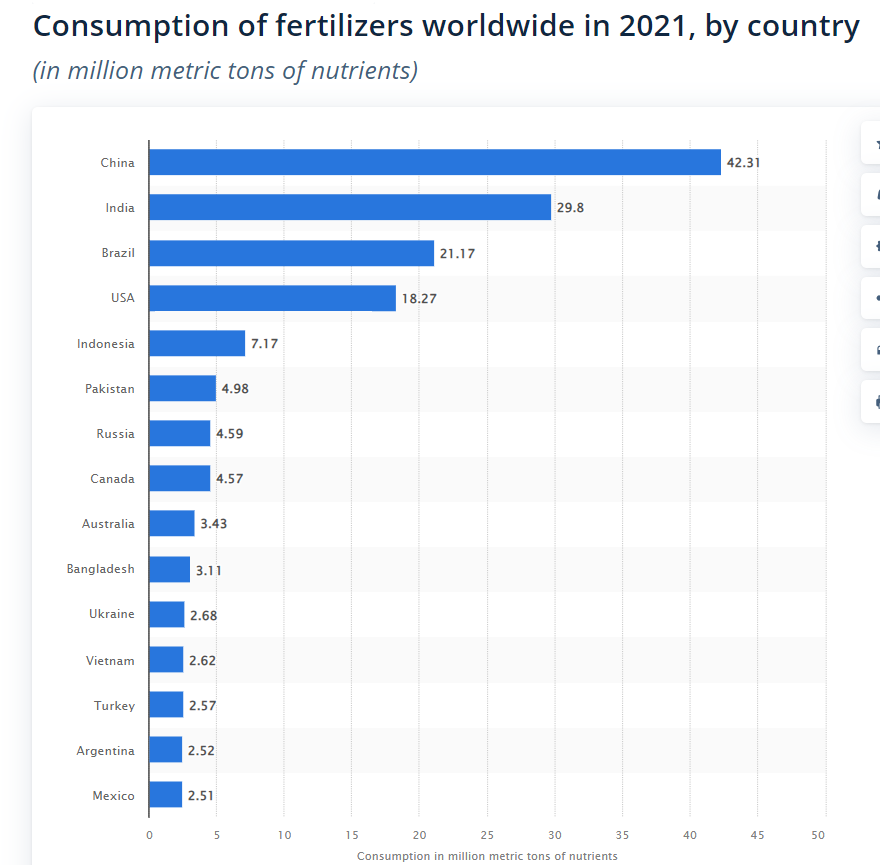 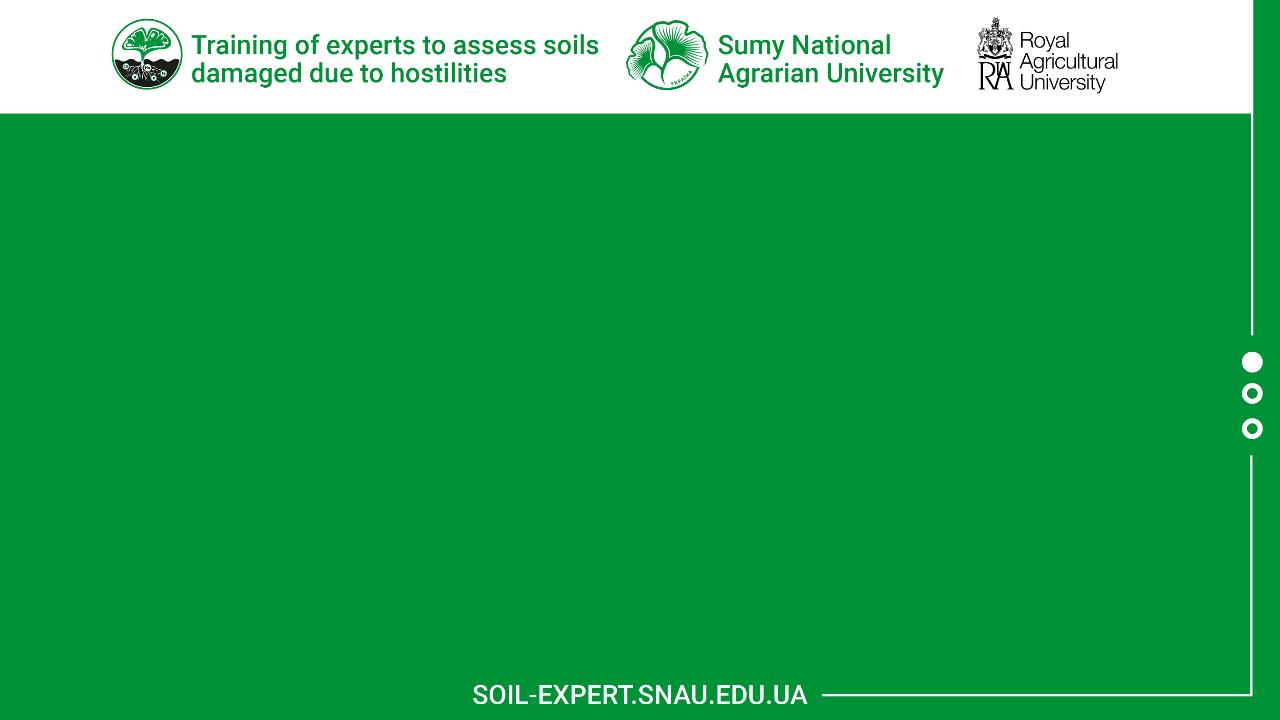 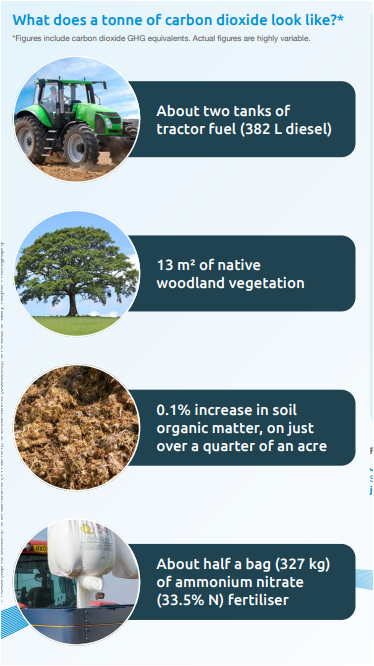 What does a t of CO2 look like?
https://projectblue.blob.core.windows.net/media/Default/Imported%20Publication%20Docs/AHDB%20Cereals%20&%20Oilseeds/Arable%20Focus/2023/Arable%20Focus%20(Winter%202023)%20V2.pdf
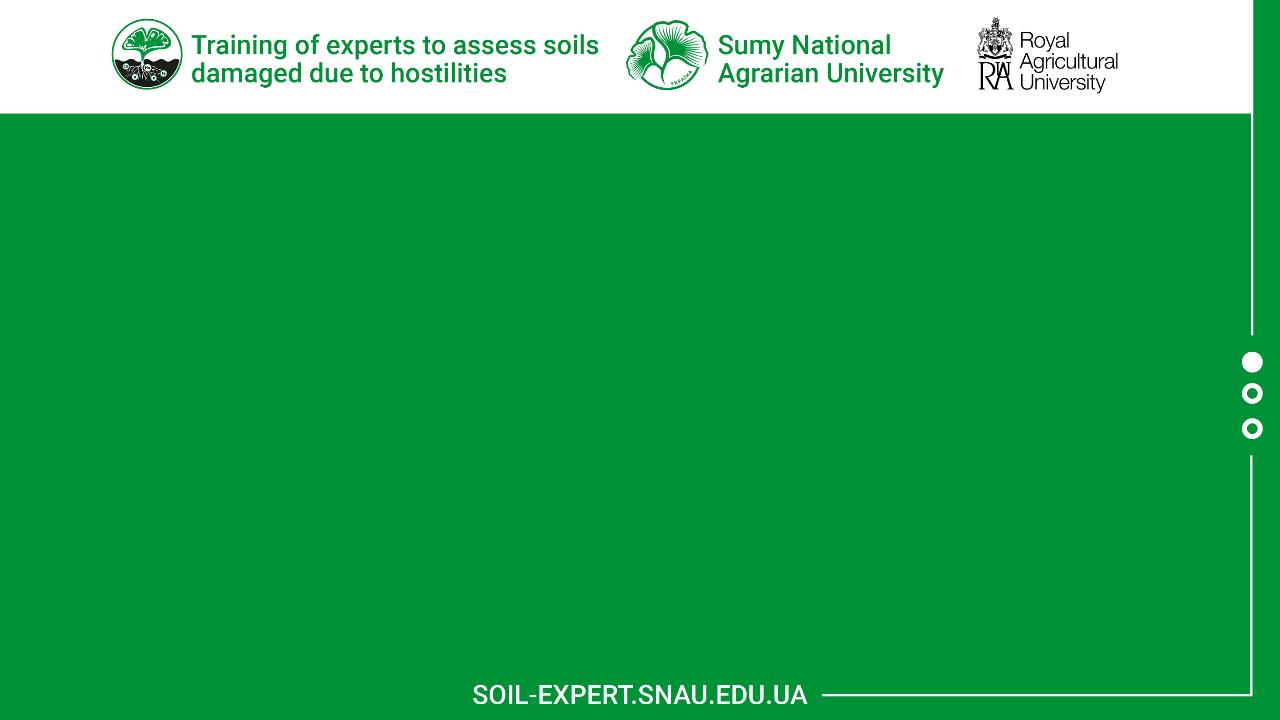 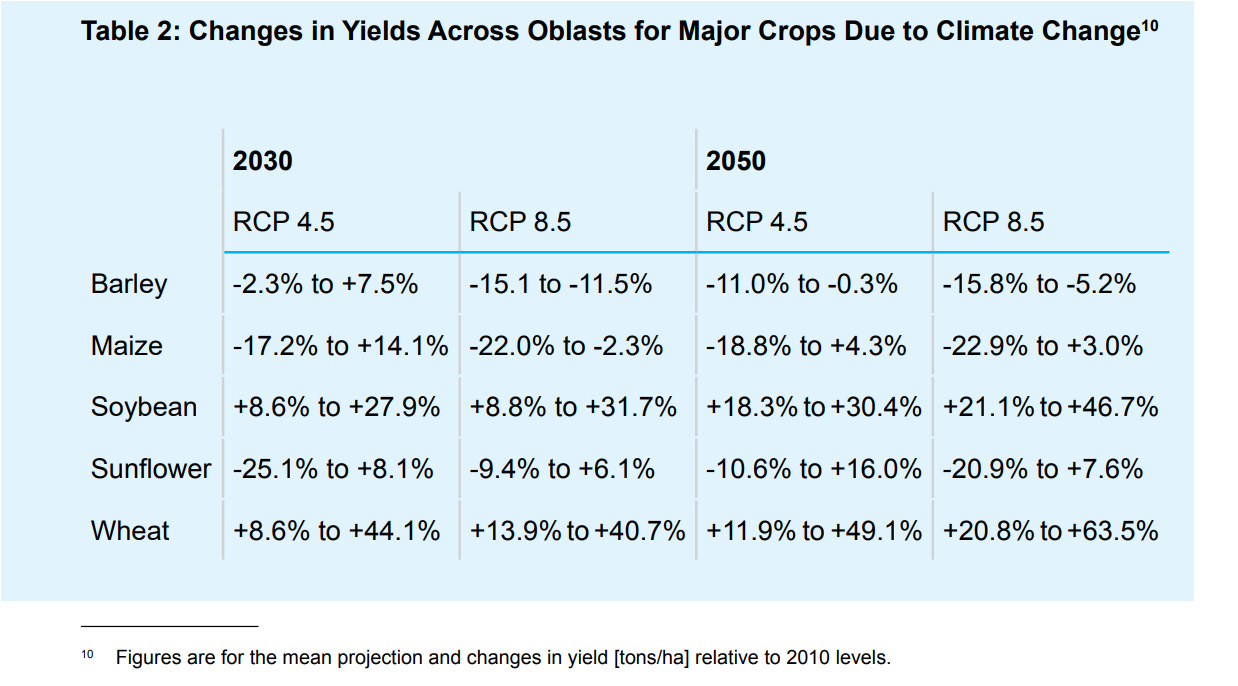 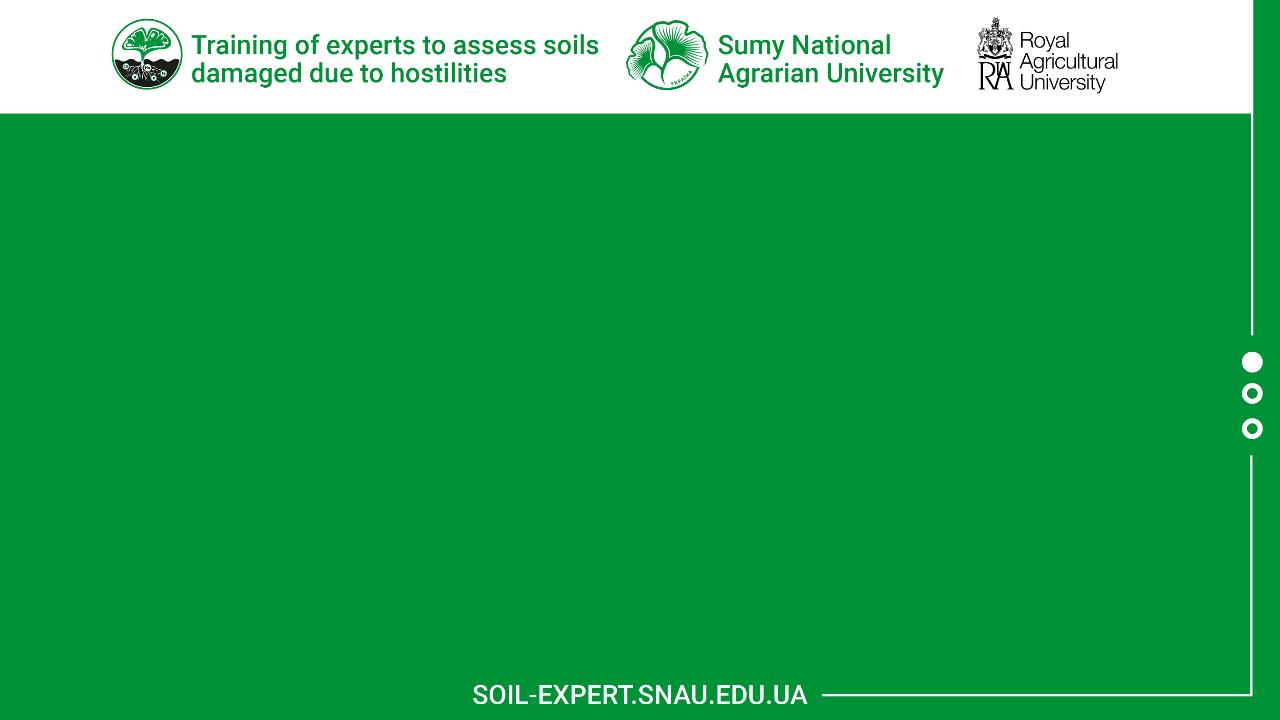 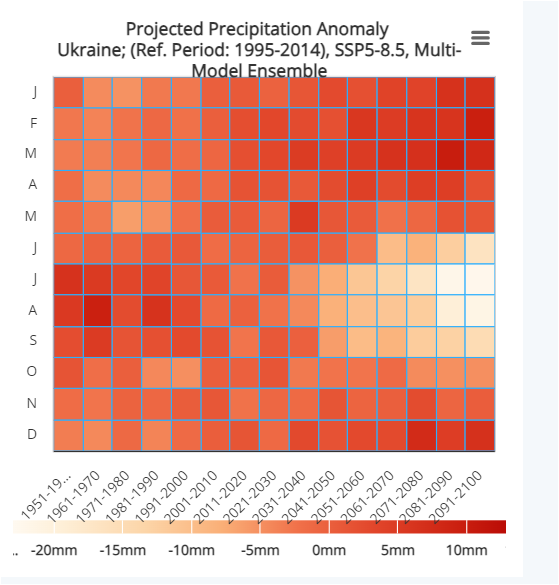 Key messages for Ukraine….
Wetter winters
Drier and hotter summers
Climate Knowledge Portal (2023)
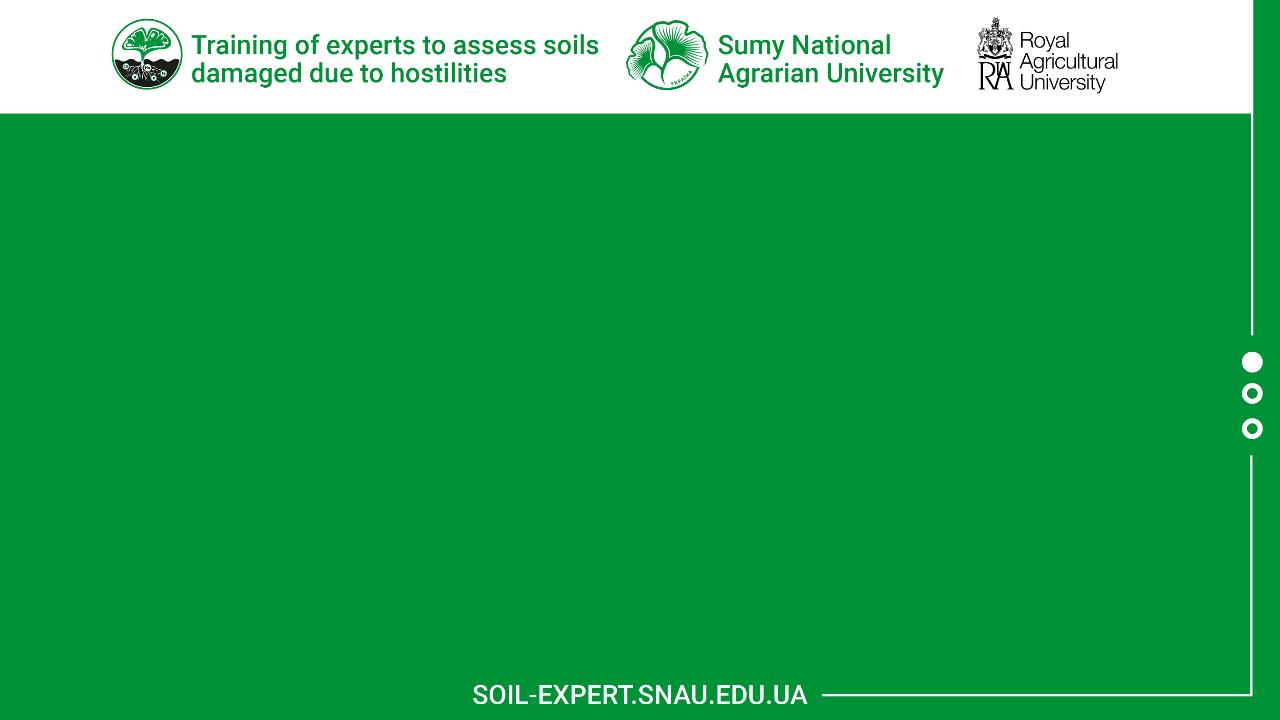 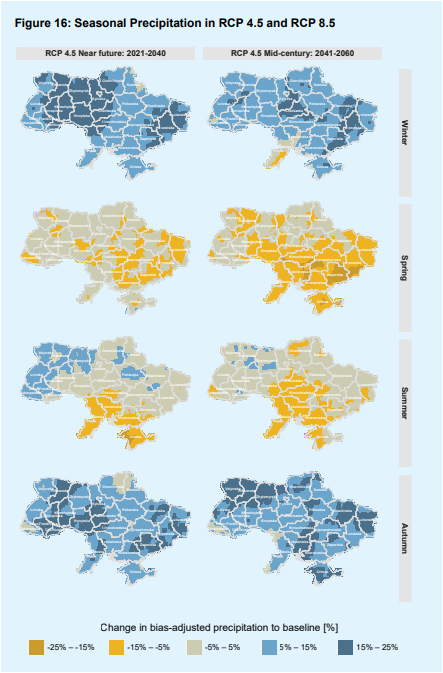 Ukraine. Building Climate Resilience in Agriculture and Forestry
World Bank 2023
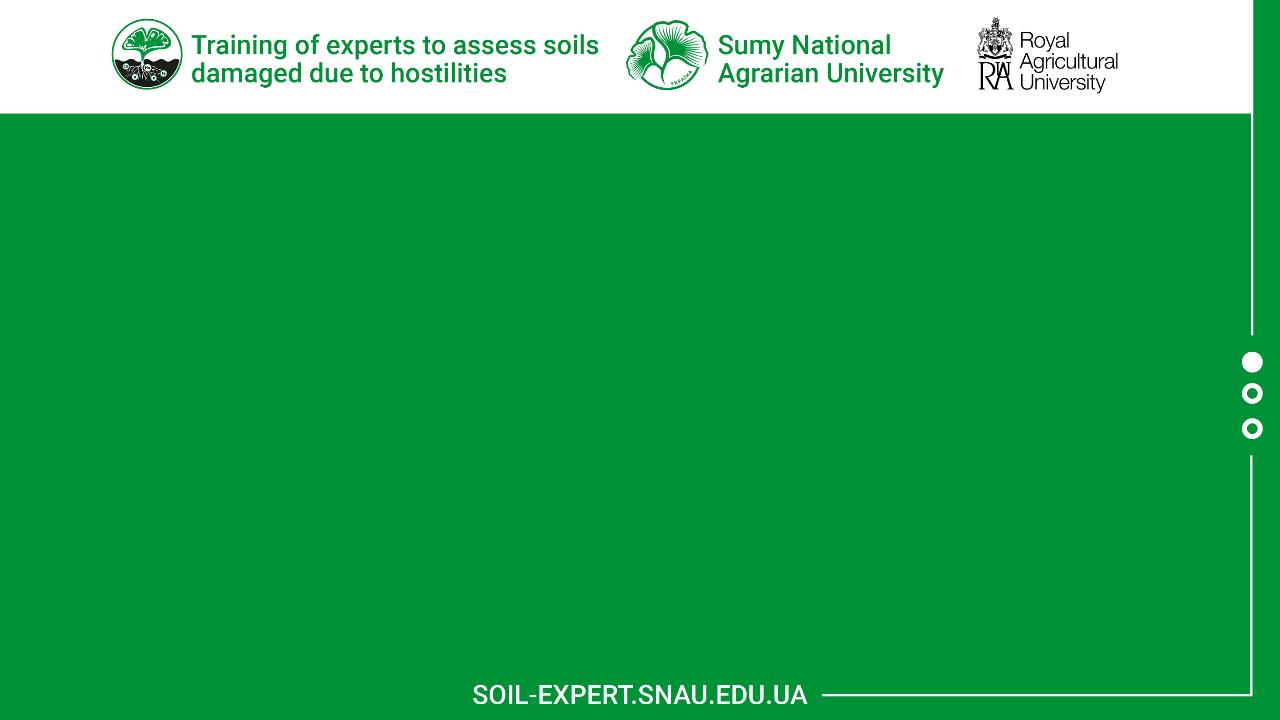 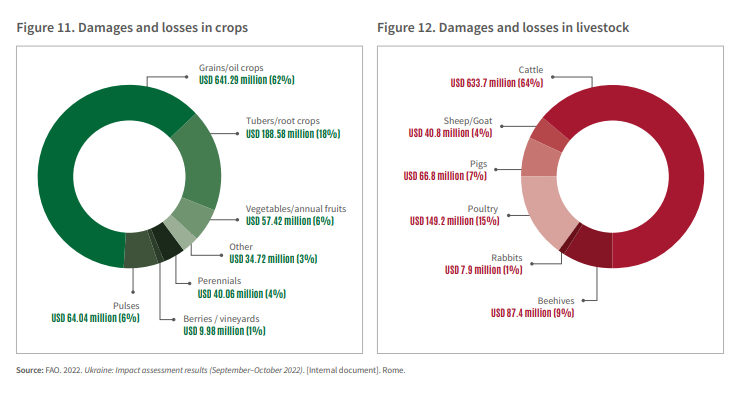 FAO (2022)
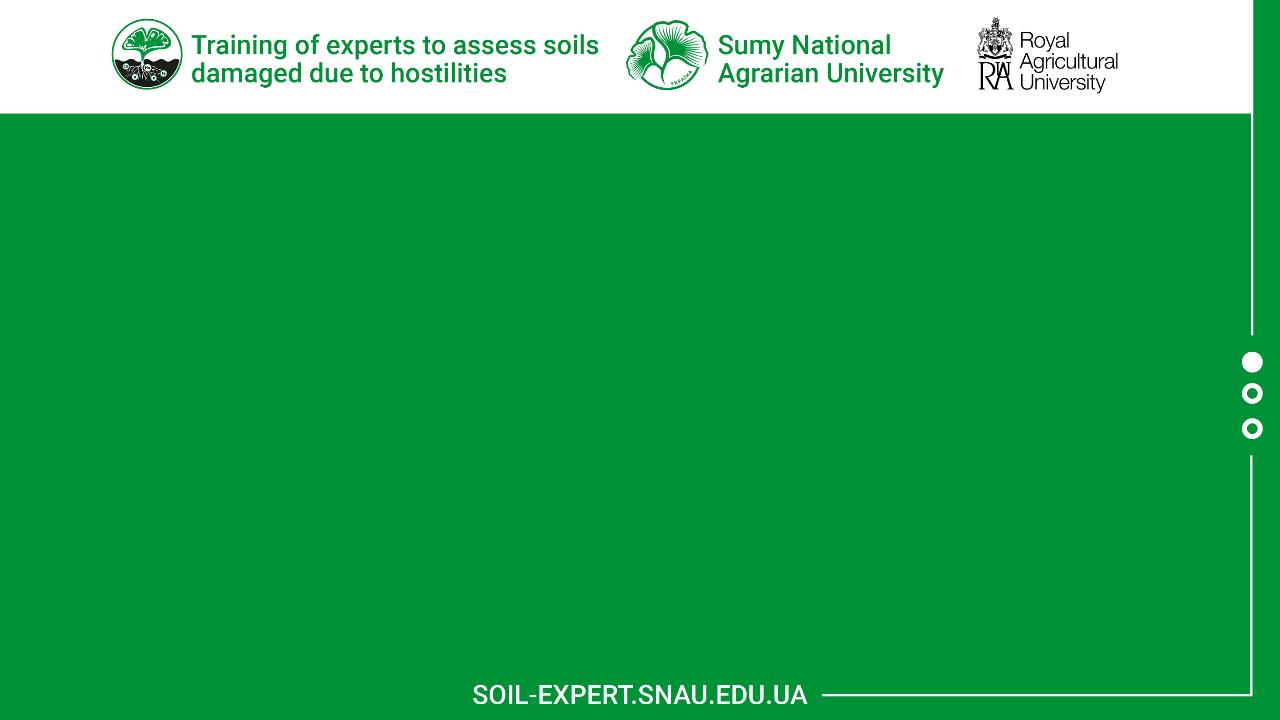 Green and climate resilient agriculture
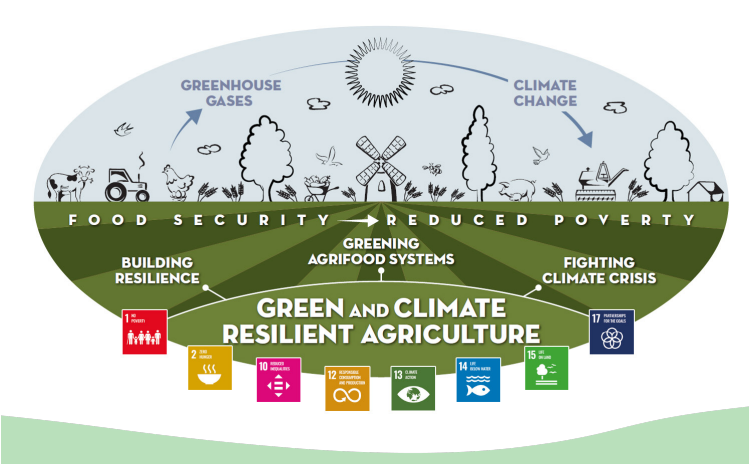 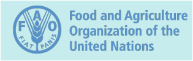 FAO 2021
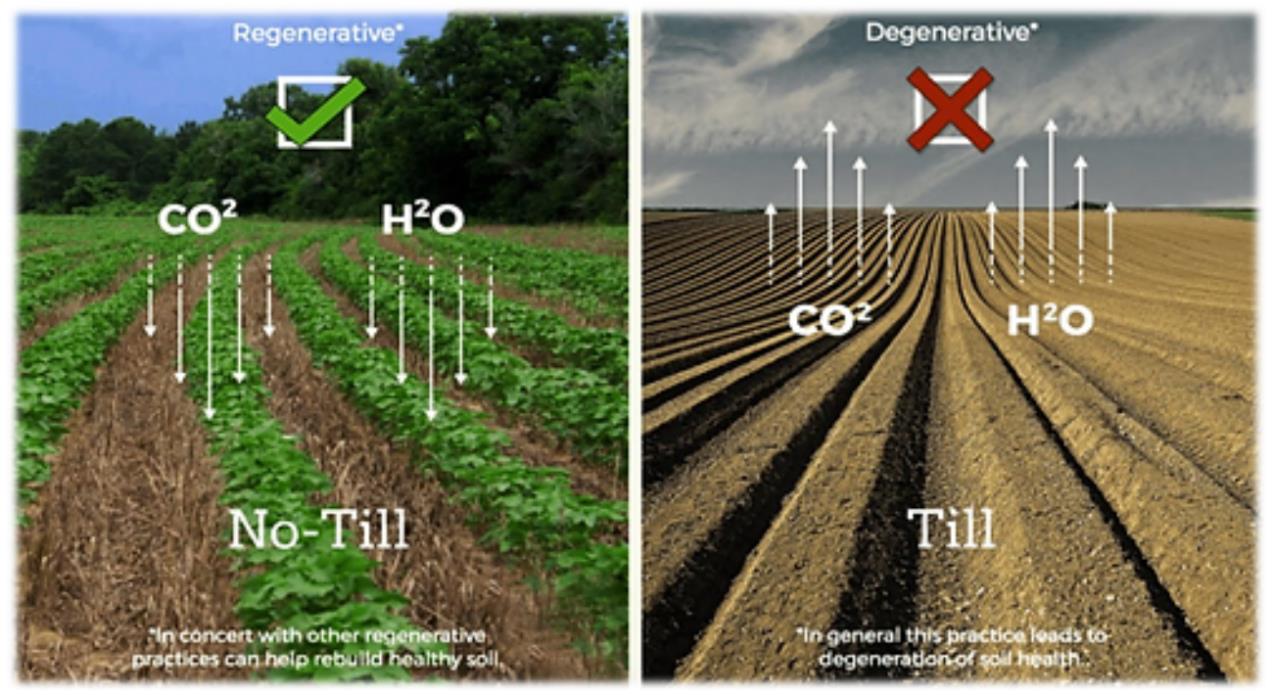 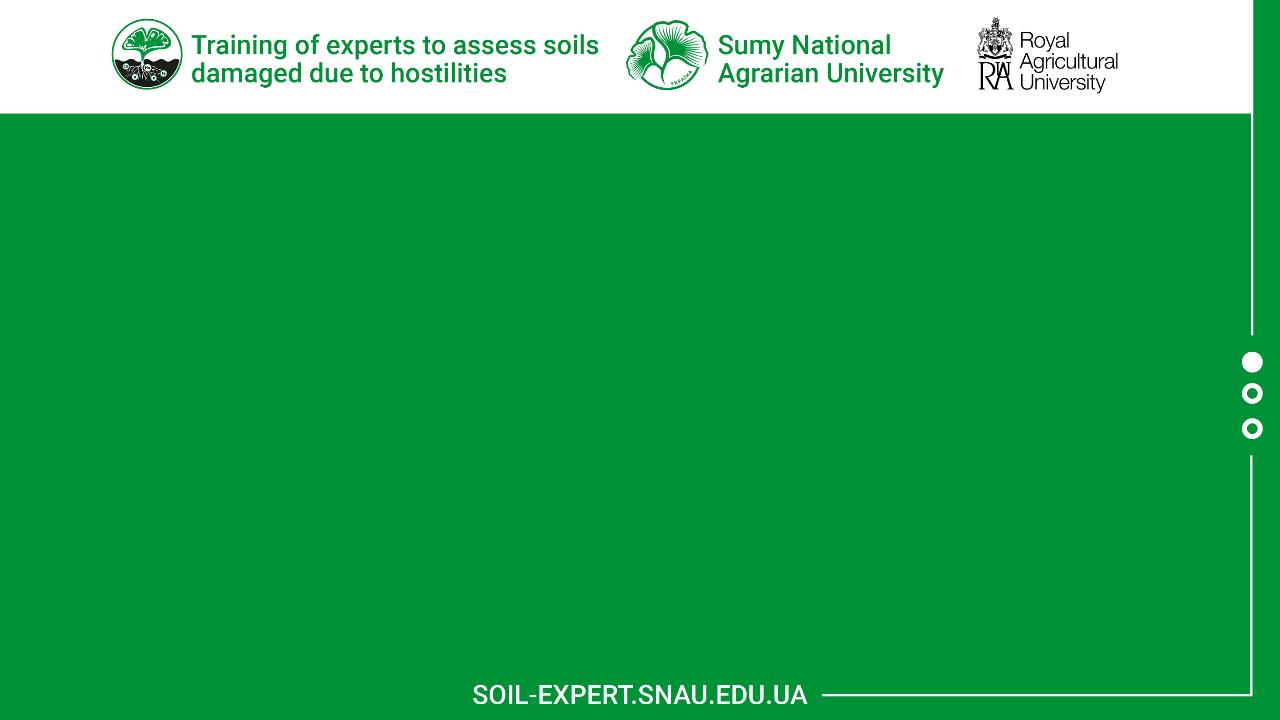 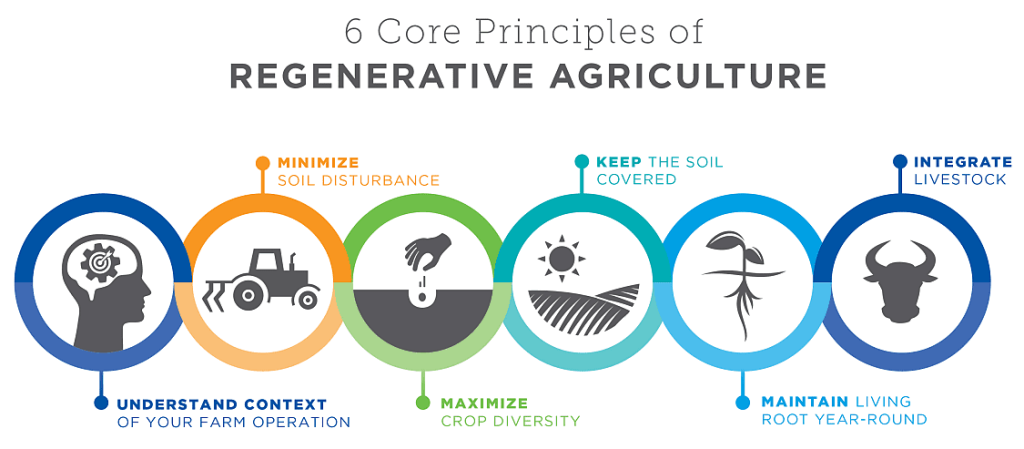 Agricapture CO2 (2023)
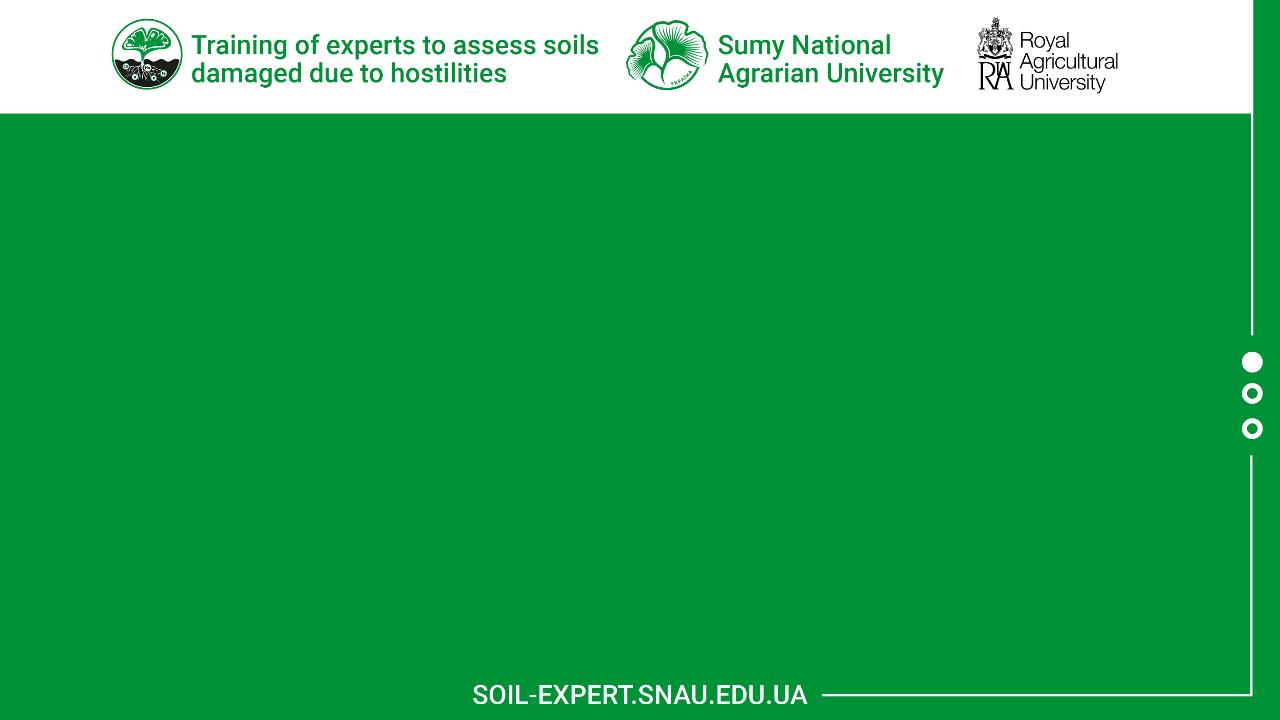 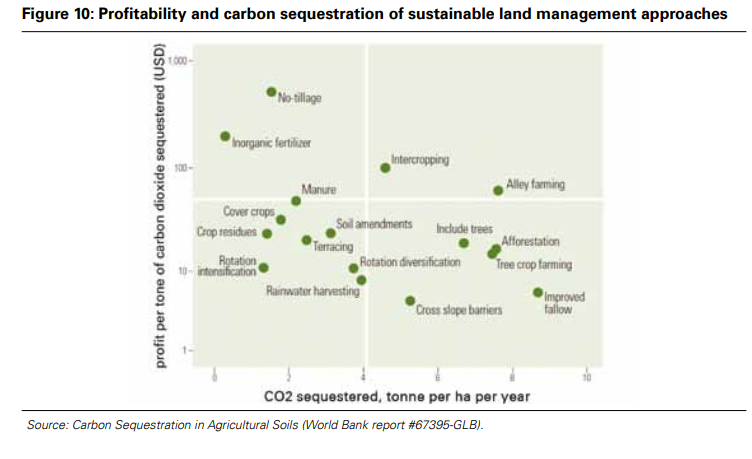 World Bank (2014)
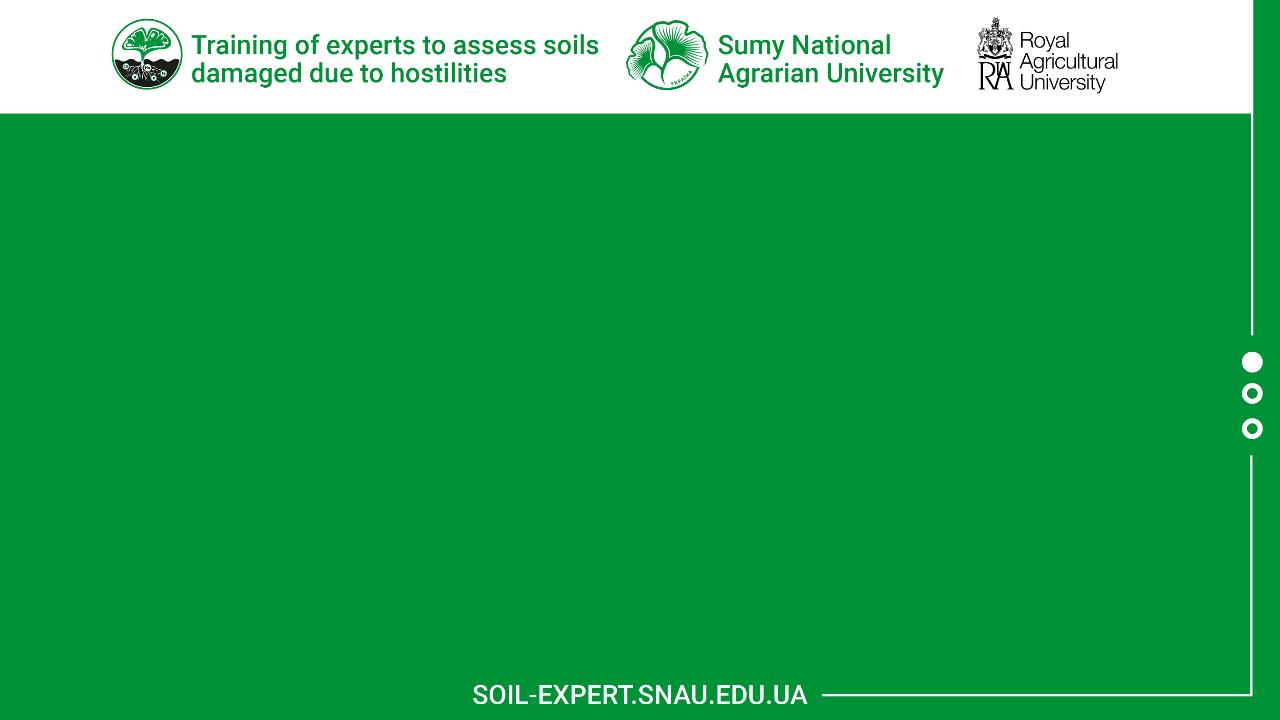 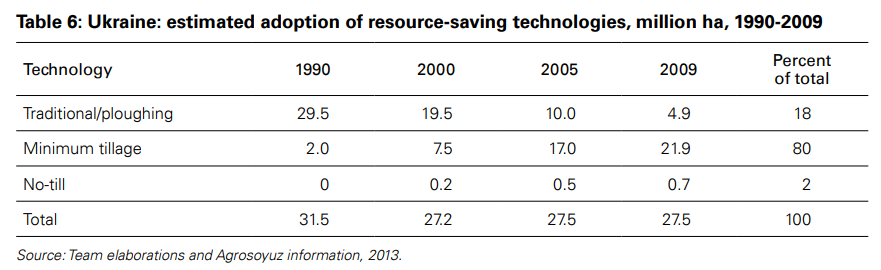 https://documents1.worldbank.org/curated/en/755621468319486733/pdf/918500WP0UKRAI0E0Box385344B00OUO090.pdf
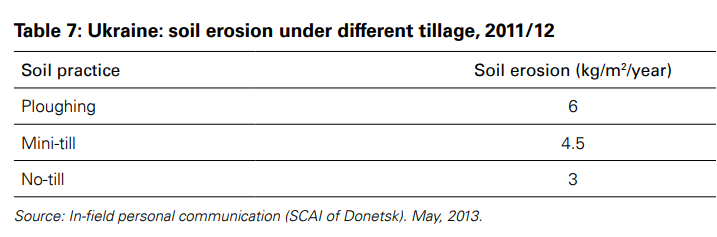 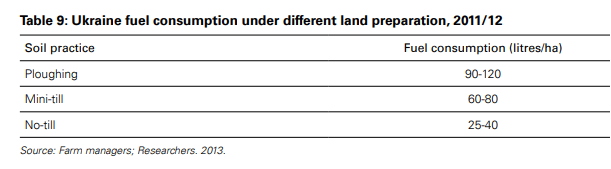 https://documents1.worldbank.org/curated/en/755621468319486733/pdf/918500WP0UKRAI0E0Box385344B00OUO090.pdf
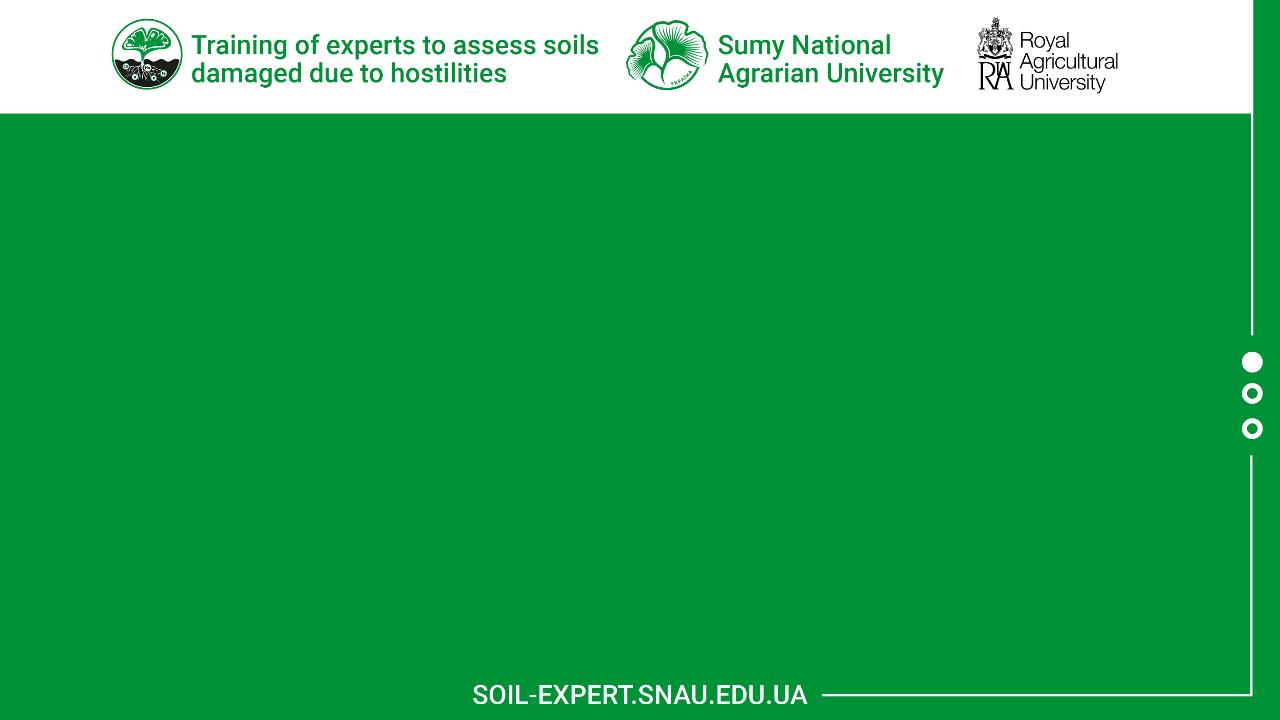 Ukraine's threats from climate change……
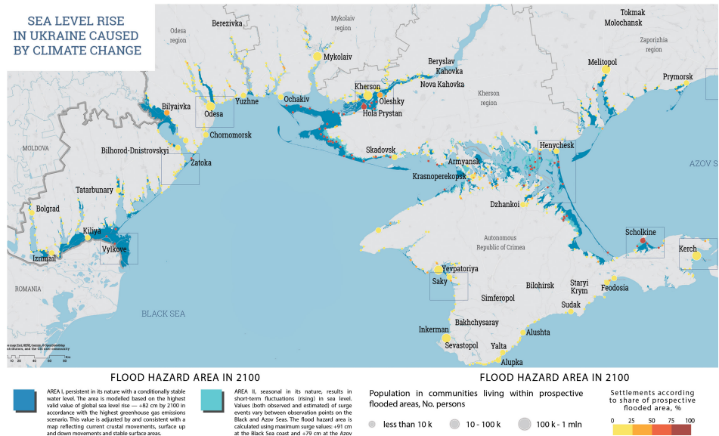 Aridisation in southern regions
Floods
Wildfires
Heat waves
Long term sea level rises
https://ceobs.org/ukraine-conflict-environmental-briefing-the-climate-crisis/
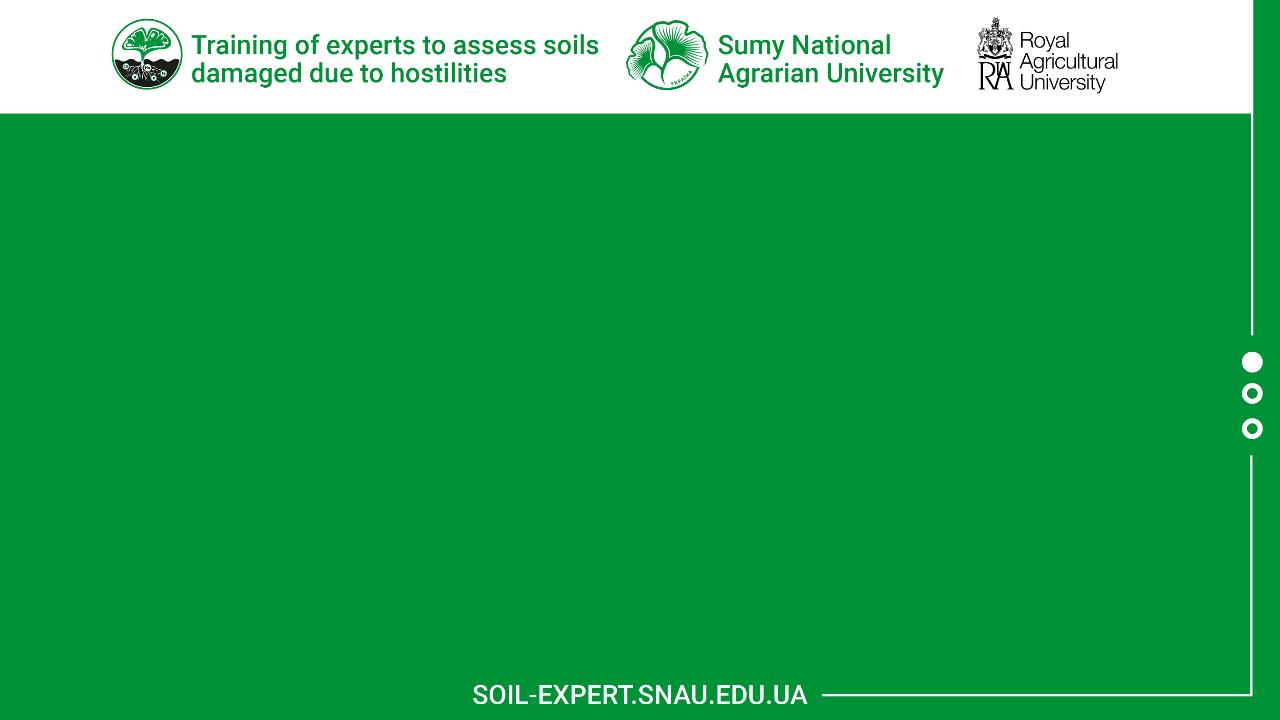 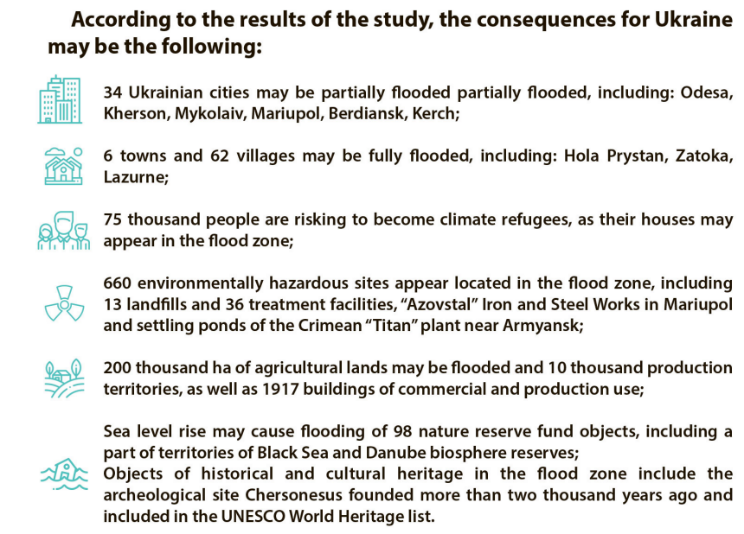 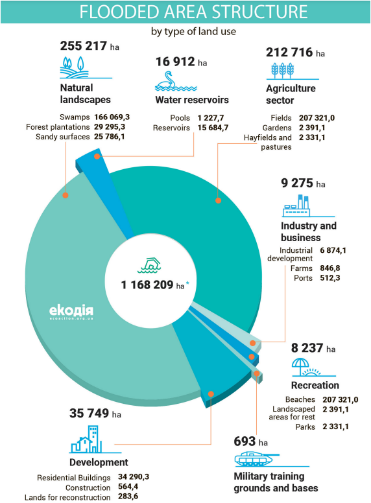 https://en.ecoaction.org.ua/wp-content/uploads/2018/11/water-is-coming-double.pdf
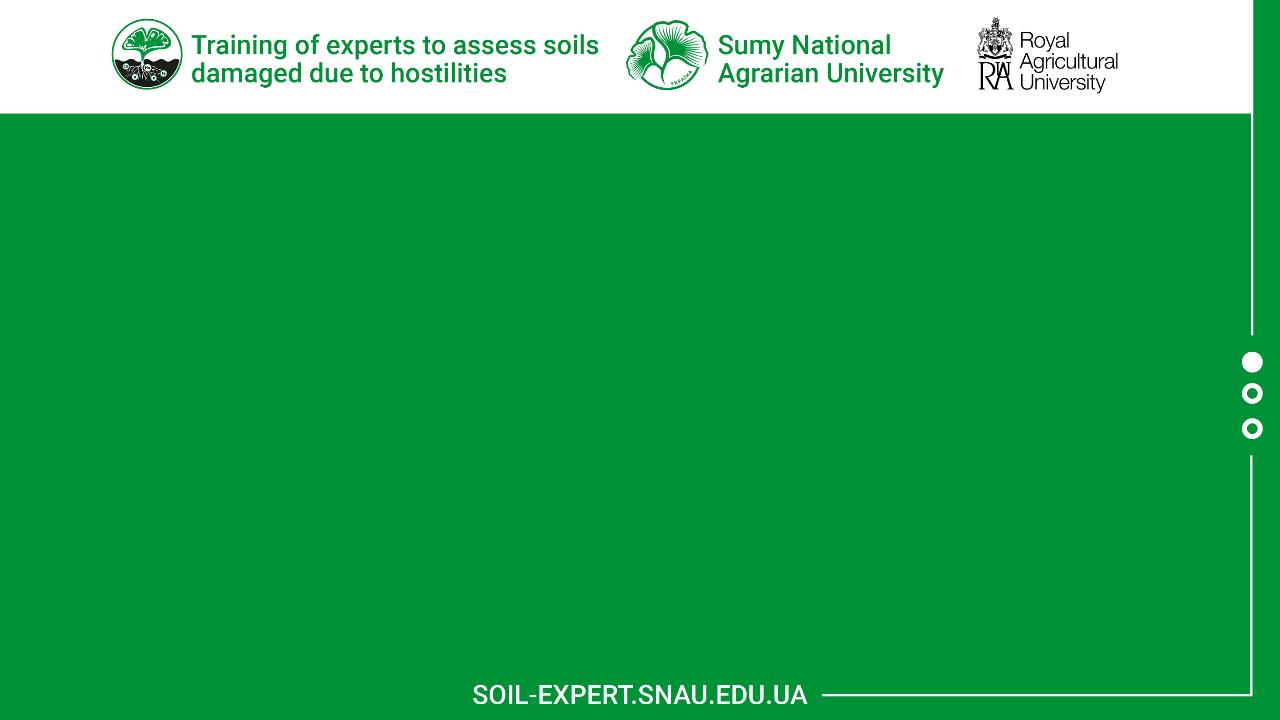 Why did the Aral sea shrink?
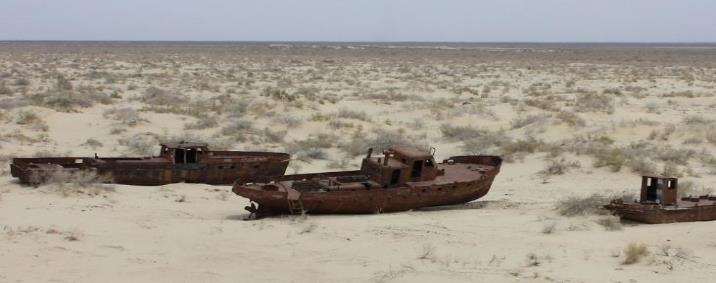 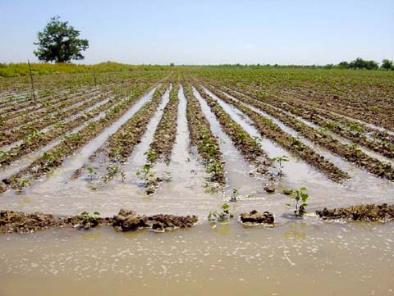 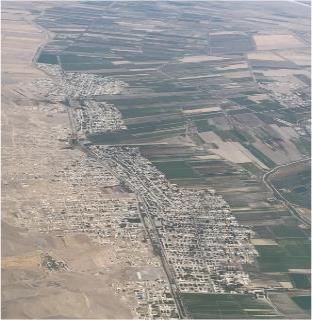 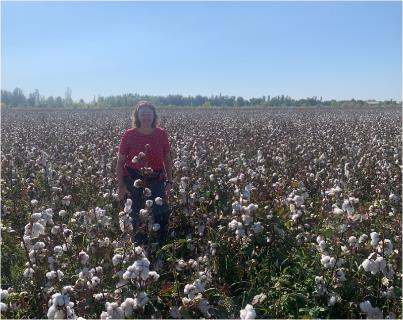 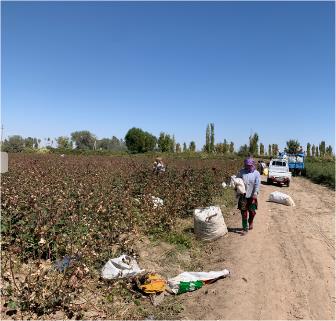 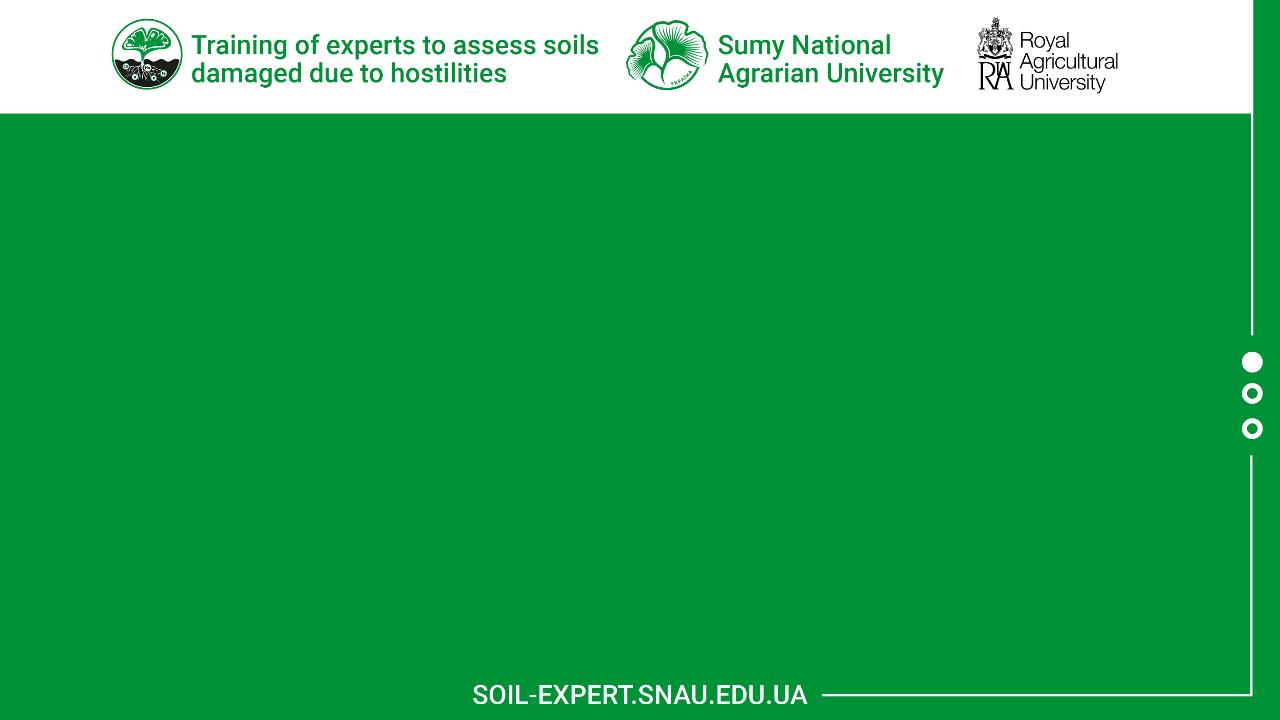 How to build agriculture back better
Change farming systems and expectations
Education on regenerative practices
Investment in no till equipment
Natural fertility building
Reducing soil erosion
Become more resilient
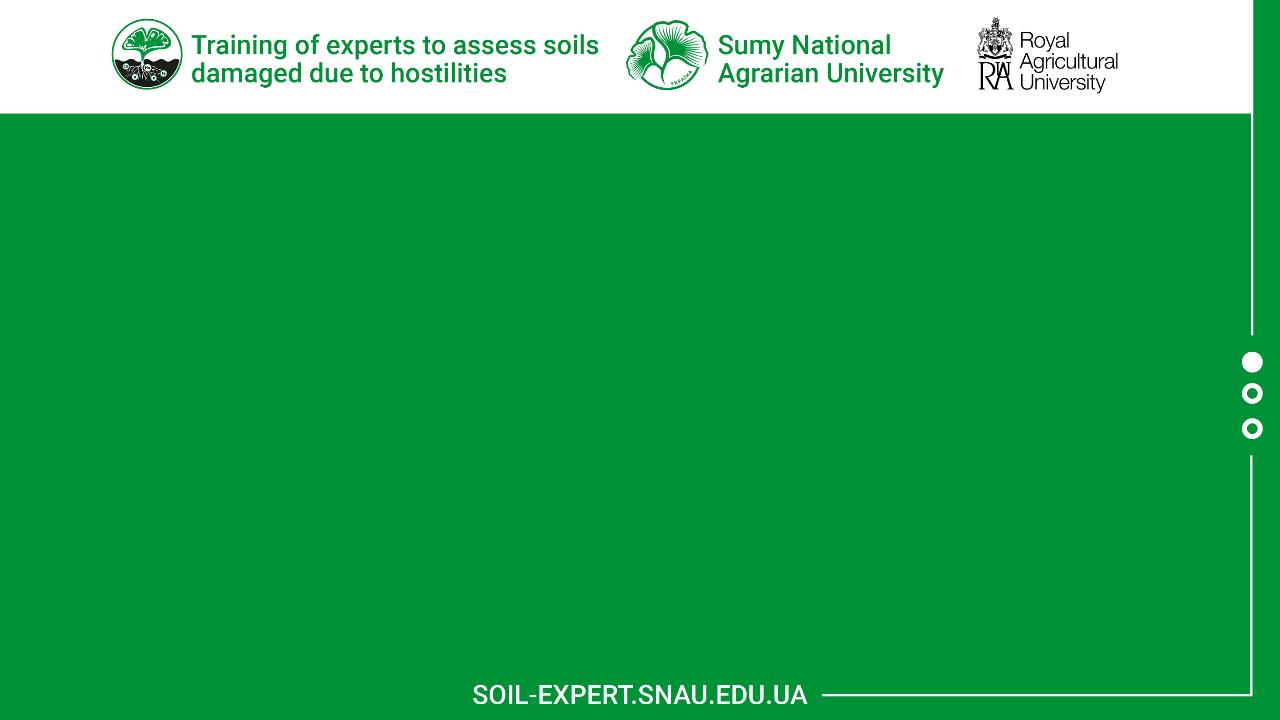 References
Agricapture CO2 (2023). https://agricaptureco2.eu/the-six-principles-of-regenerative-farming-why-are-they-important/

AHDB (2023). Various. https://ahdb.org.uk/knowledge-library/arable-focus-the-journal-for-cereals-and-oilseeds 

CEOBS (2023). https://ceobs.org/ukraine-conflict-environmental-briefing-the-climate-crisis/ 

Climate Change Knowledge Portal (20203). https://climateknowledgeportal.worldbank.org/country/ukraine/climate-data-historical 

FAO (2021). Green and climate resilient agriculture. https://www.fao.org/3/cb6978en/cb6978en.pdf 

FAO (2022). Ukraine: Impact of the war on agriculture and rural livlihoods in Ukraine – Findings of a nationwide rural household survey. https://www.fao.org/3/cc3311en/cc3311en.pdf 

World bank (2014). Ukraine: Soil fertility to strengthen climate resilience. https://documents1.worldbank.org/curated/en/755621468319486733/pdf/918500WP0UKRAI0E0Box385344B00OUO090.pdf 

World Bank (2023). Ukraine. Building Climate Resilience in Agriculture and Forestry https://documents1.worldbank.org/curated/en/893671643276478711/pdf/Ukraine-Building-Climate-Resilience-in-Agriculture-and-Forestry.pdf 

Zagoruichyka et al. (2023). The Green Phoenix Framework: Climate-Positive Plan for Economic Recovery in Ukraine . Oxford Smith School of Enterprise and the Environment | Working Paper No. 23-03 | 21 June 2023 ISSN 2732-4214 (Online)
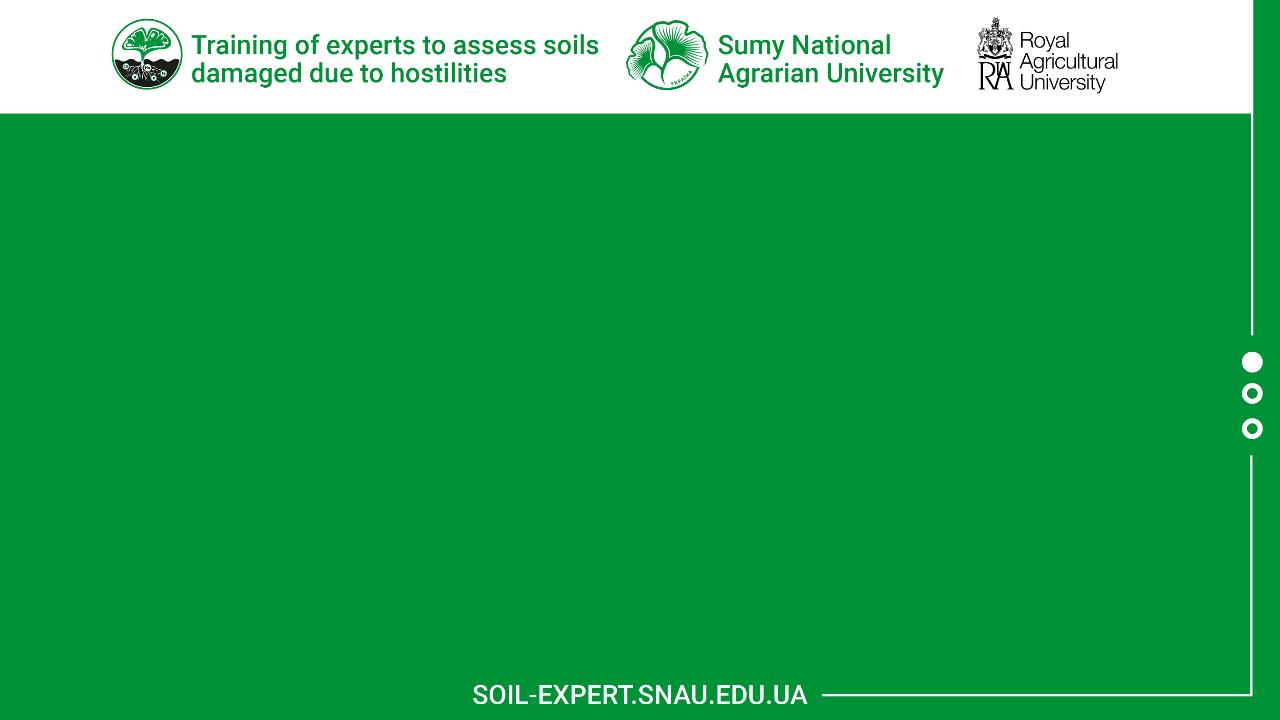 Any questions?